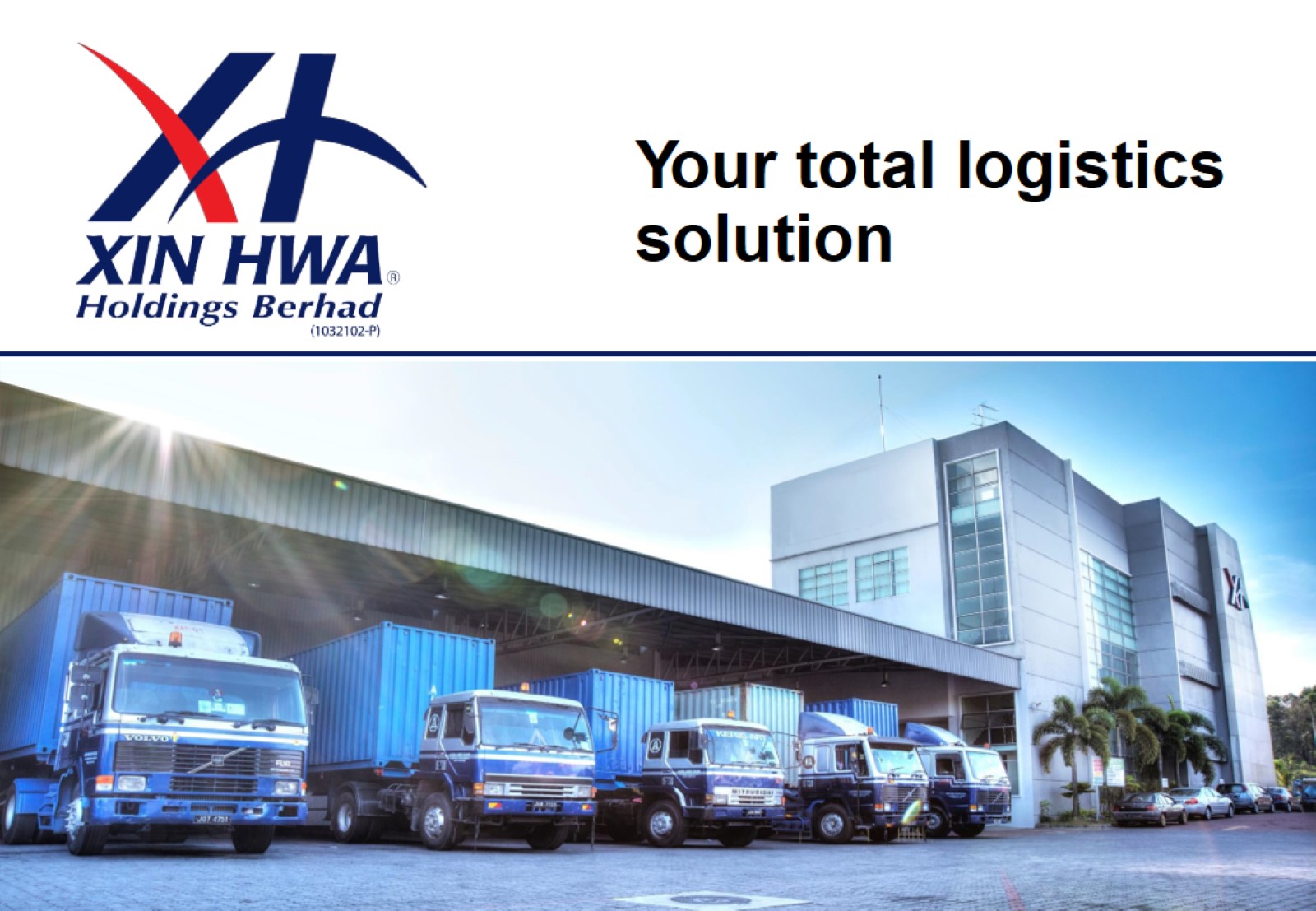 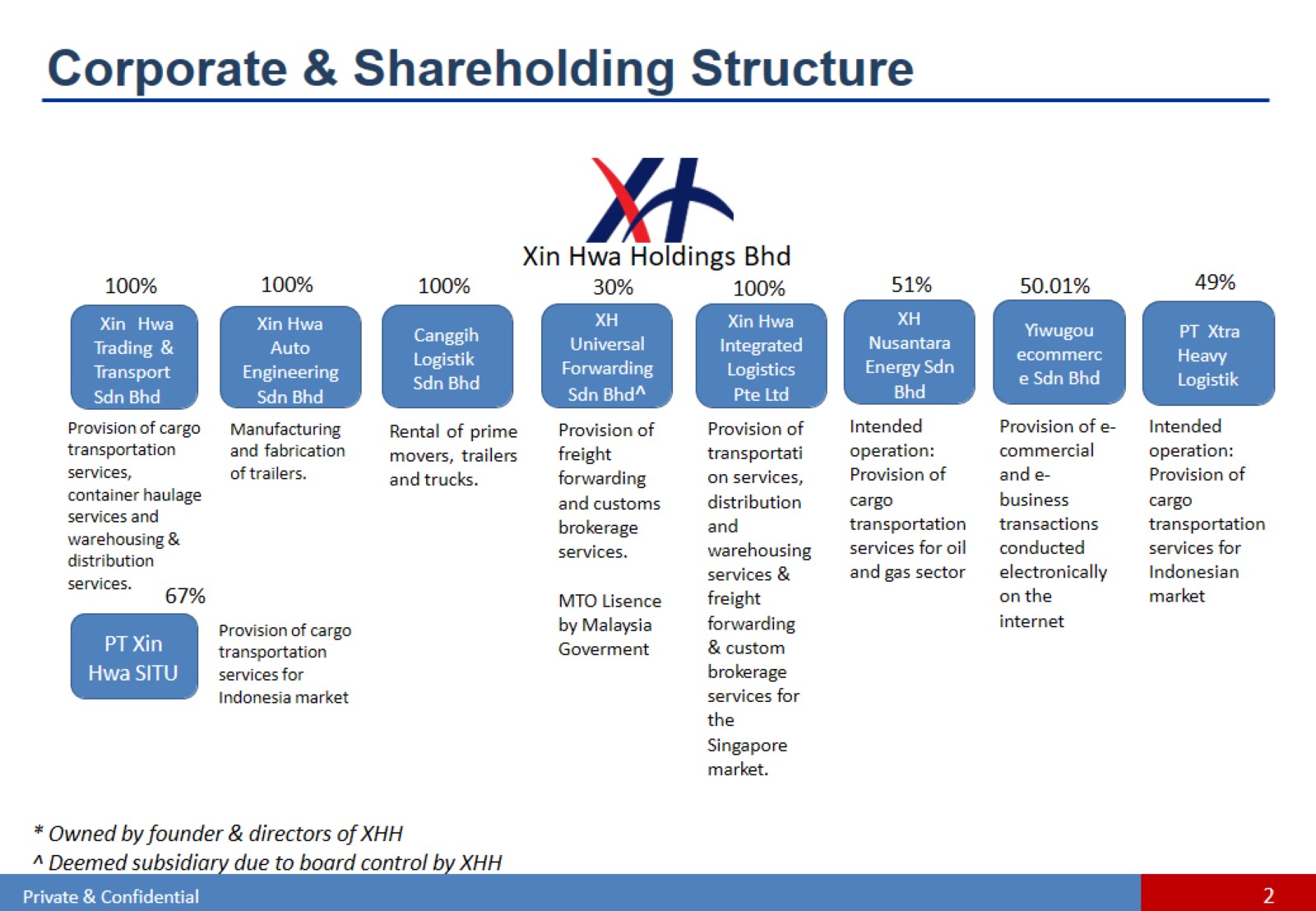 Corporate & Shareholding Structure
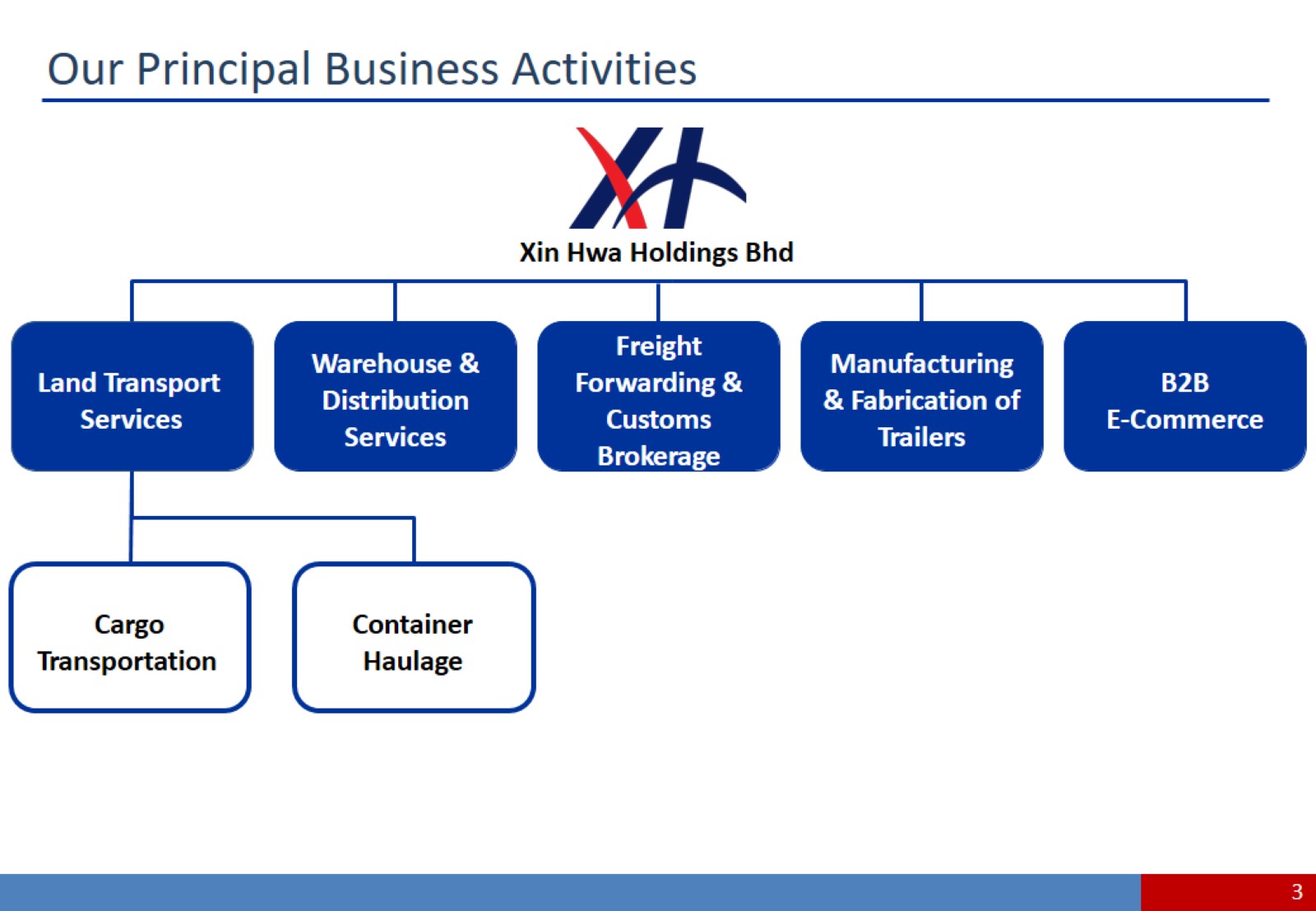 Our Principal Business Activities
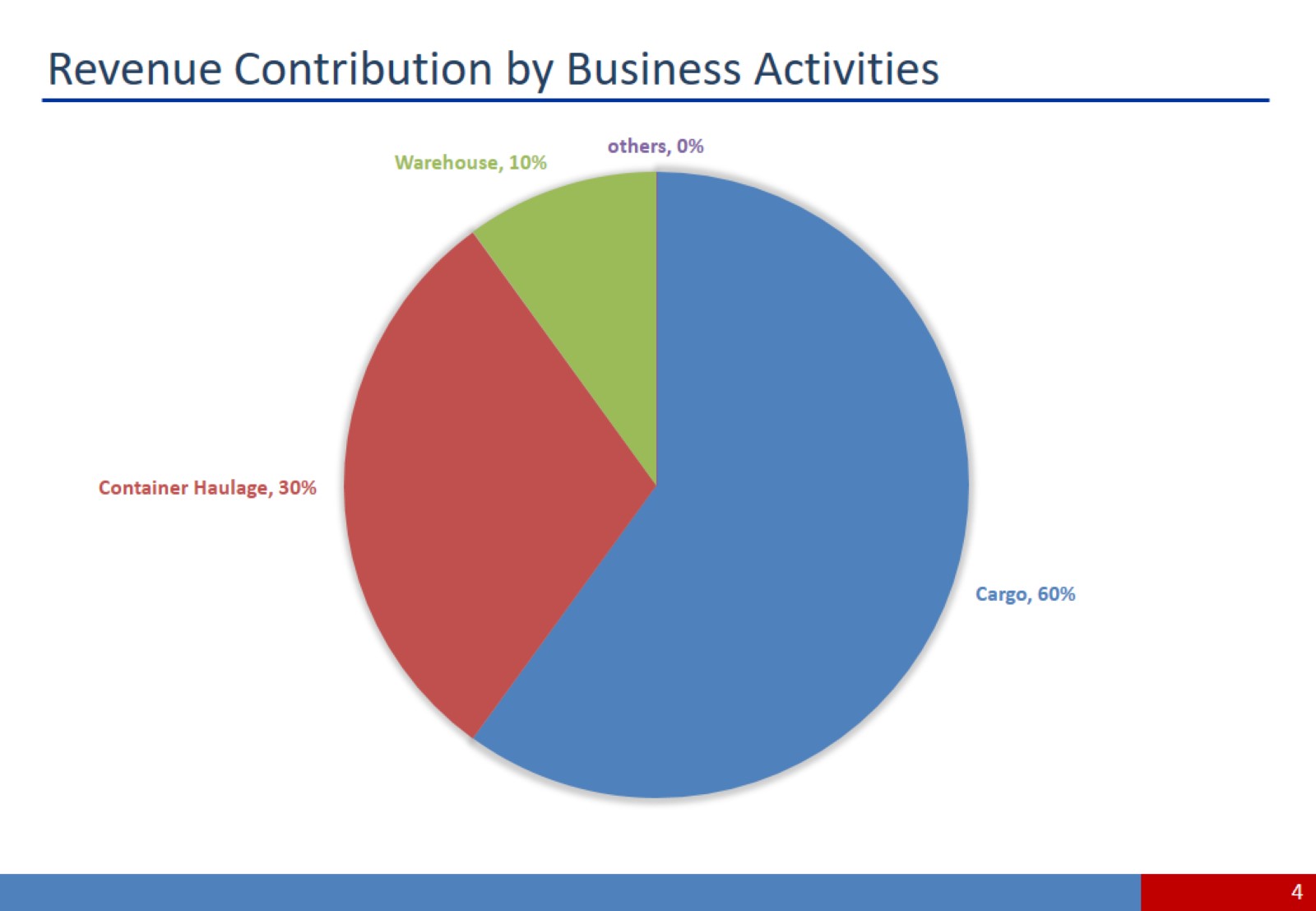 Revenue Contribution by Business Activities
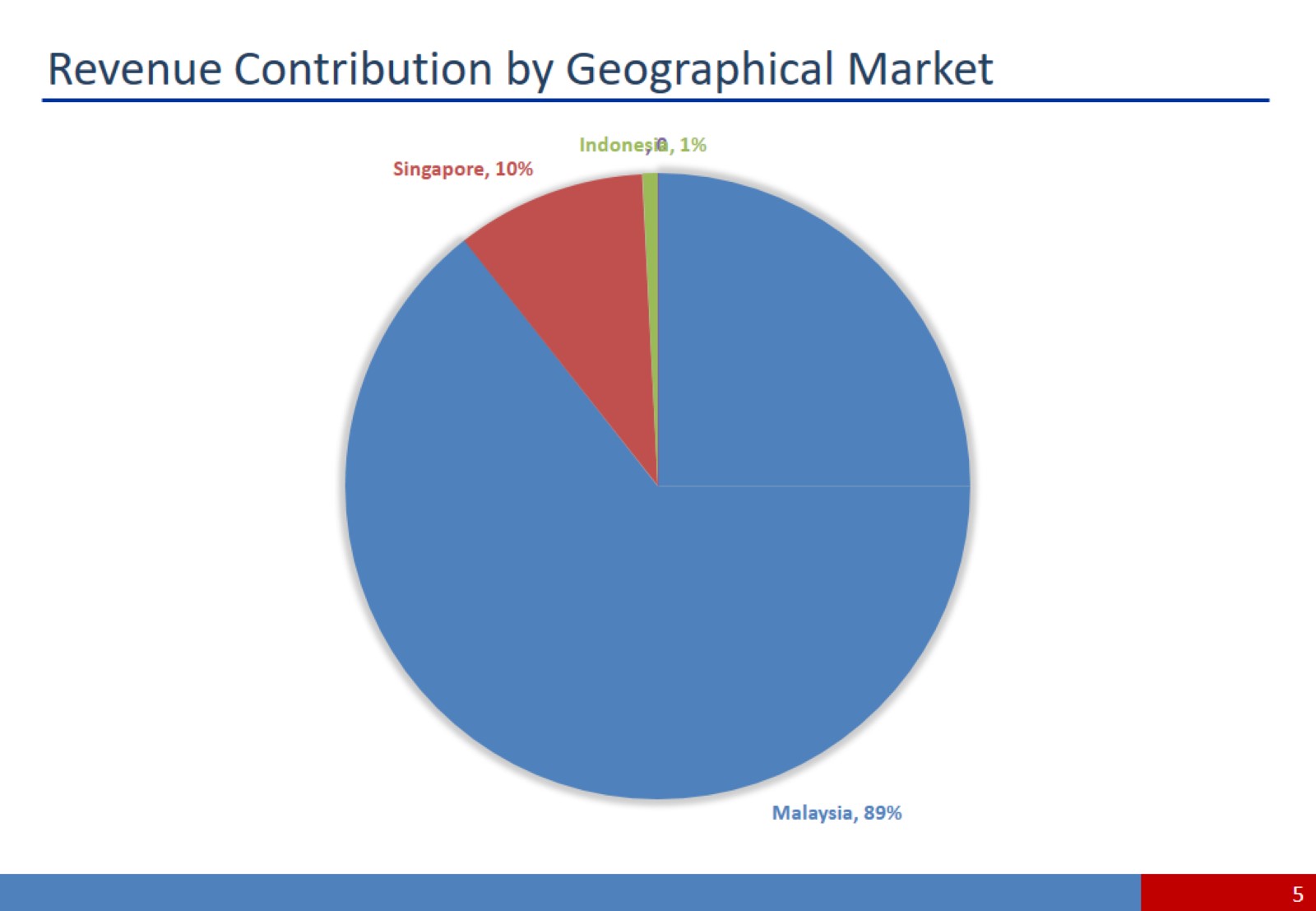 Revenue Contribution by Geographical Market
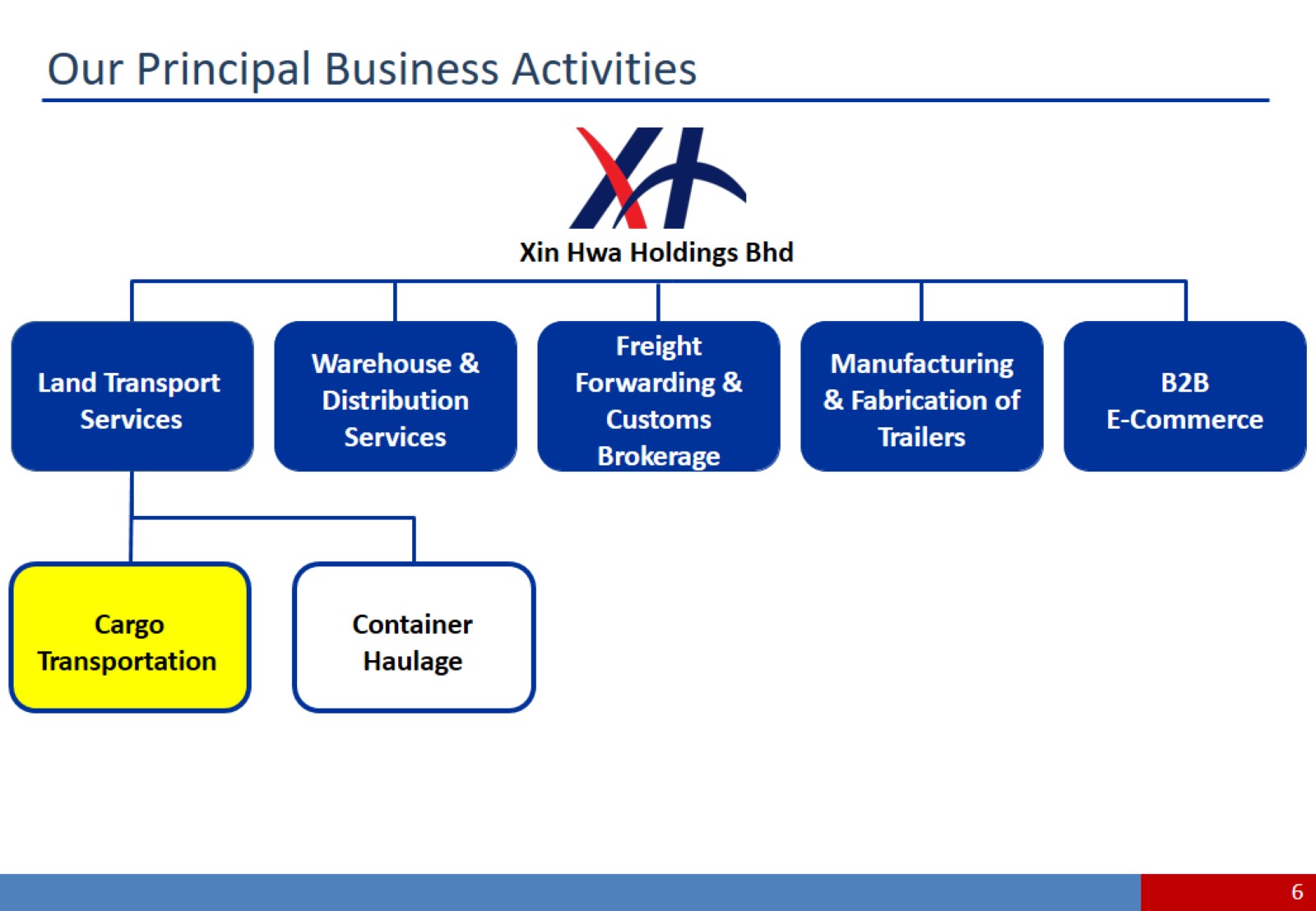 Our Principal Business Activities
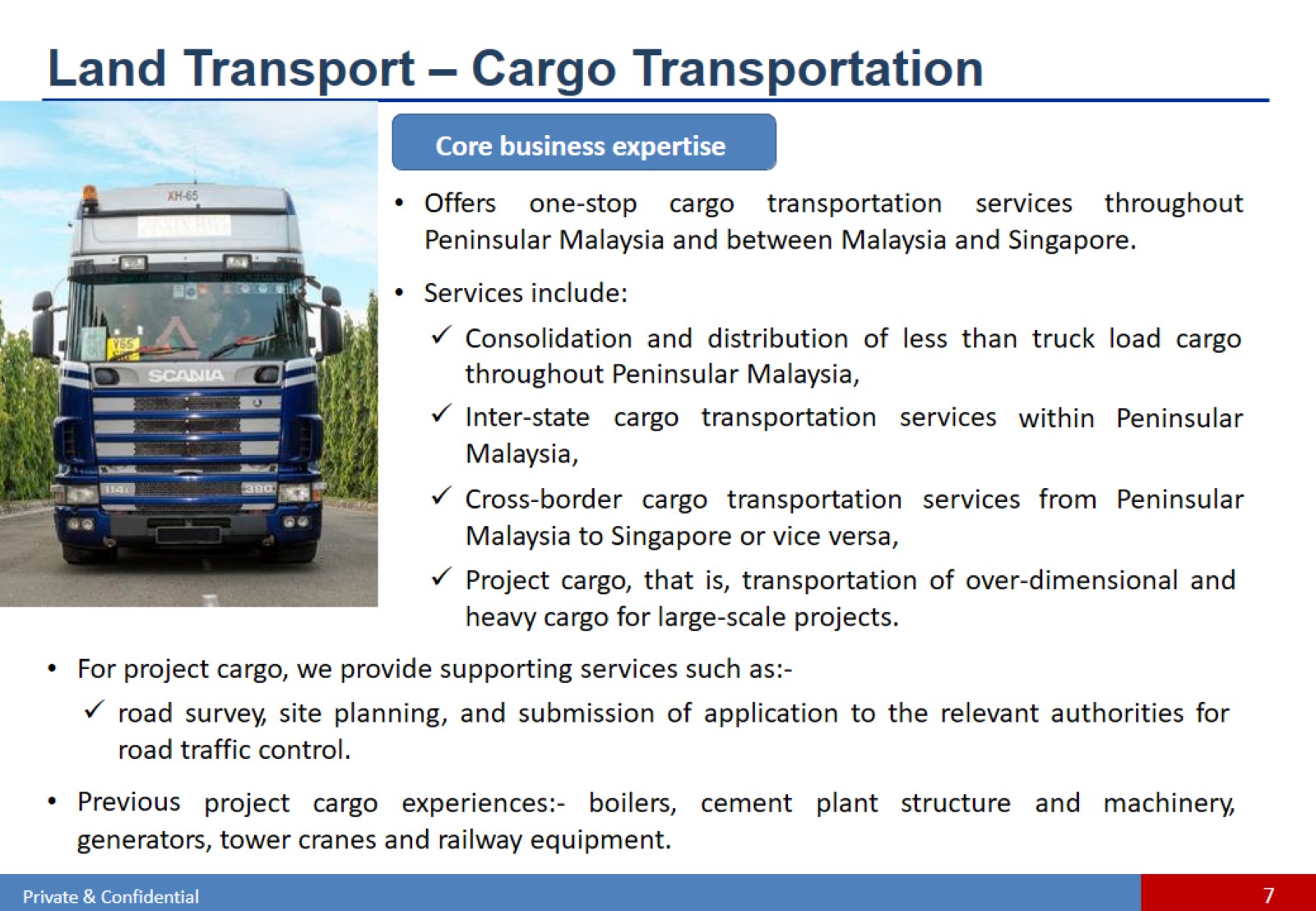 Land Transport – Cargo Transportation
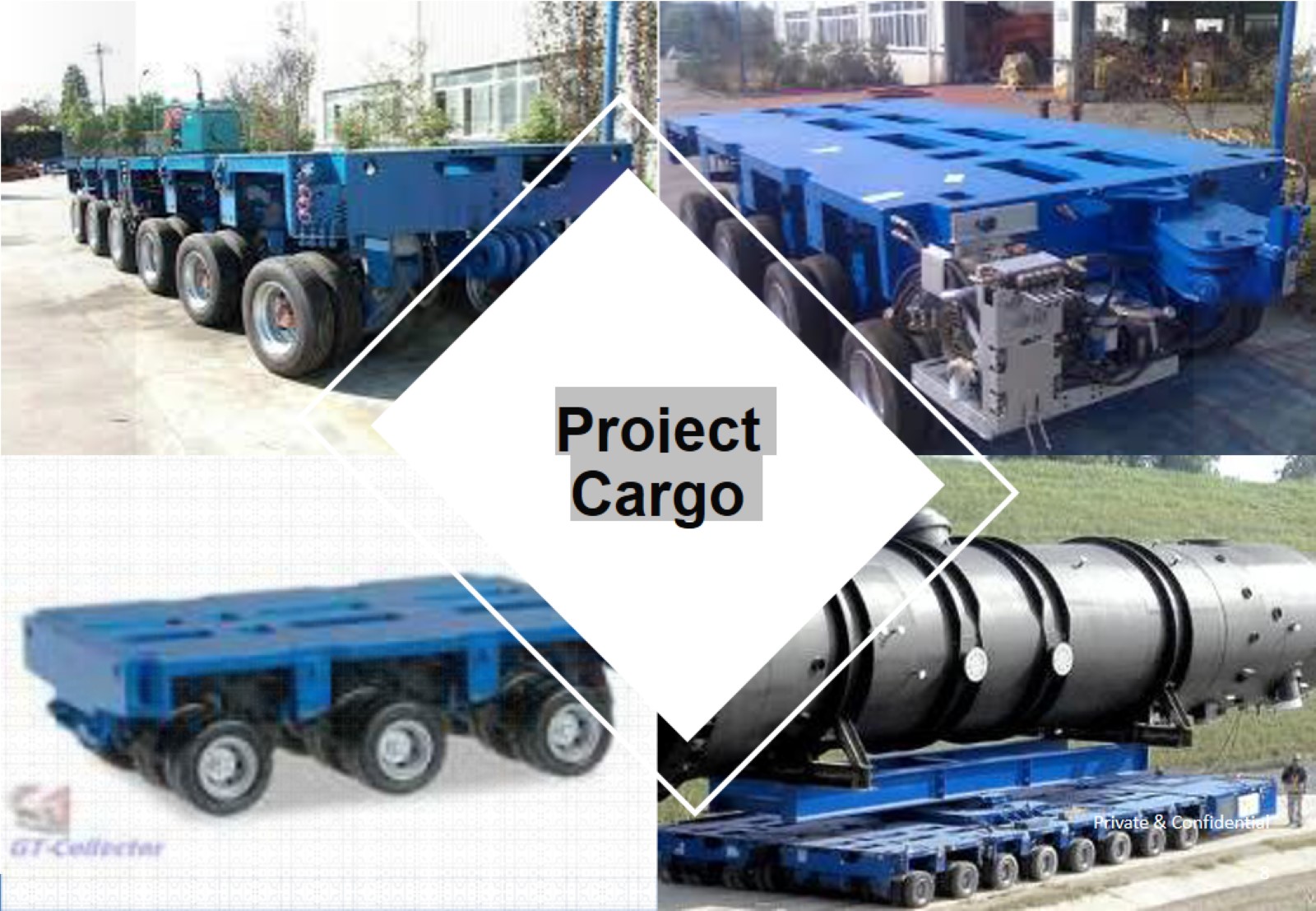 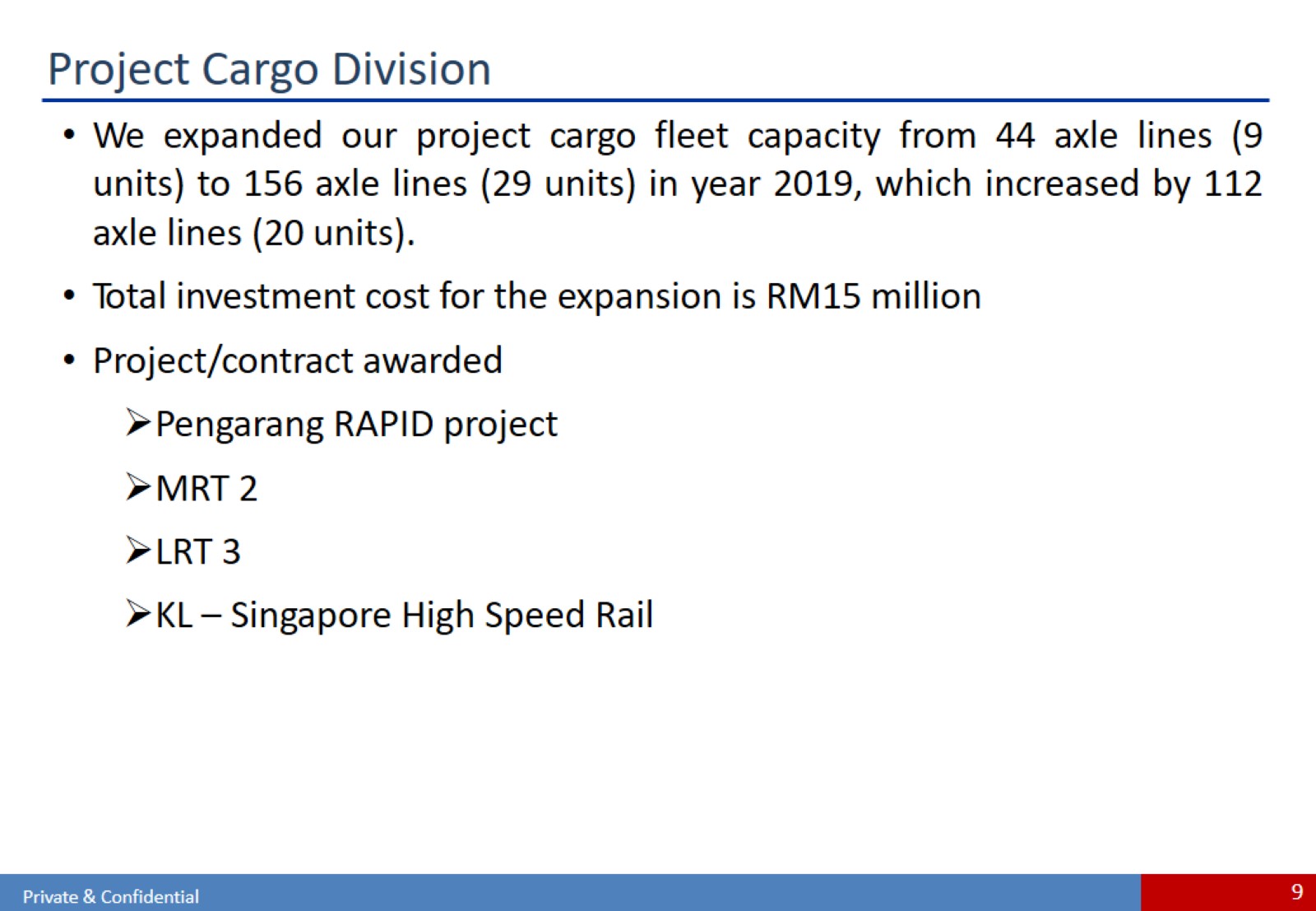 Project Cargo Division
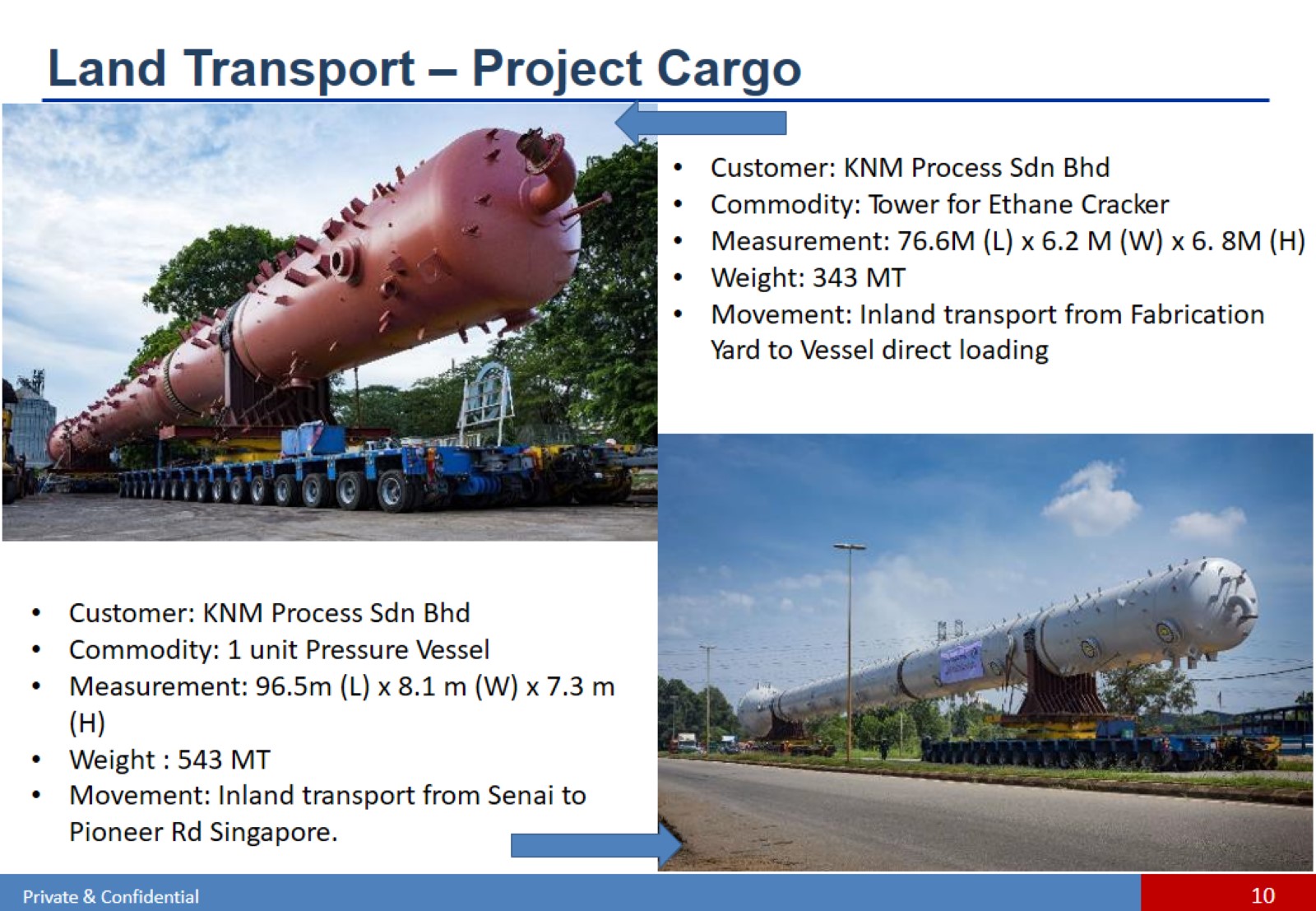 Land Transport – Project Cargo
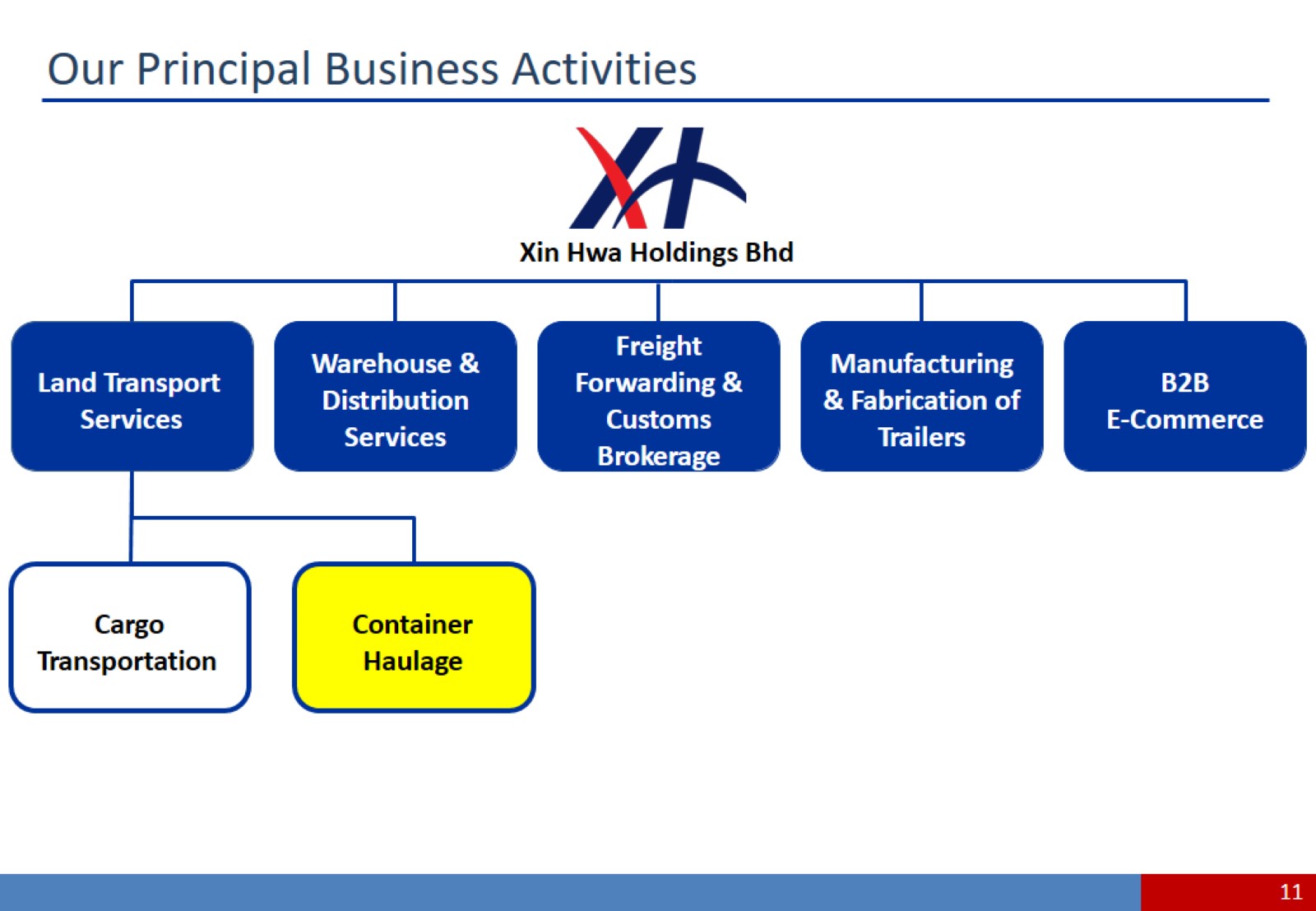 Our Principal Business Activities
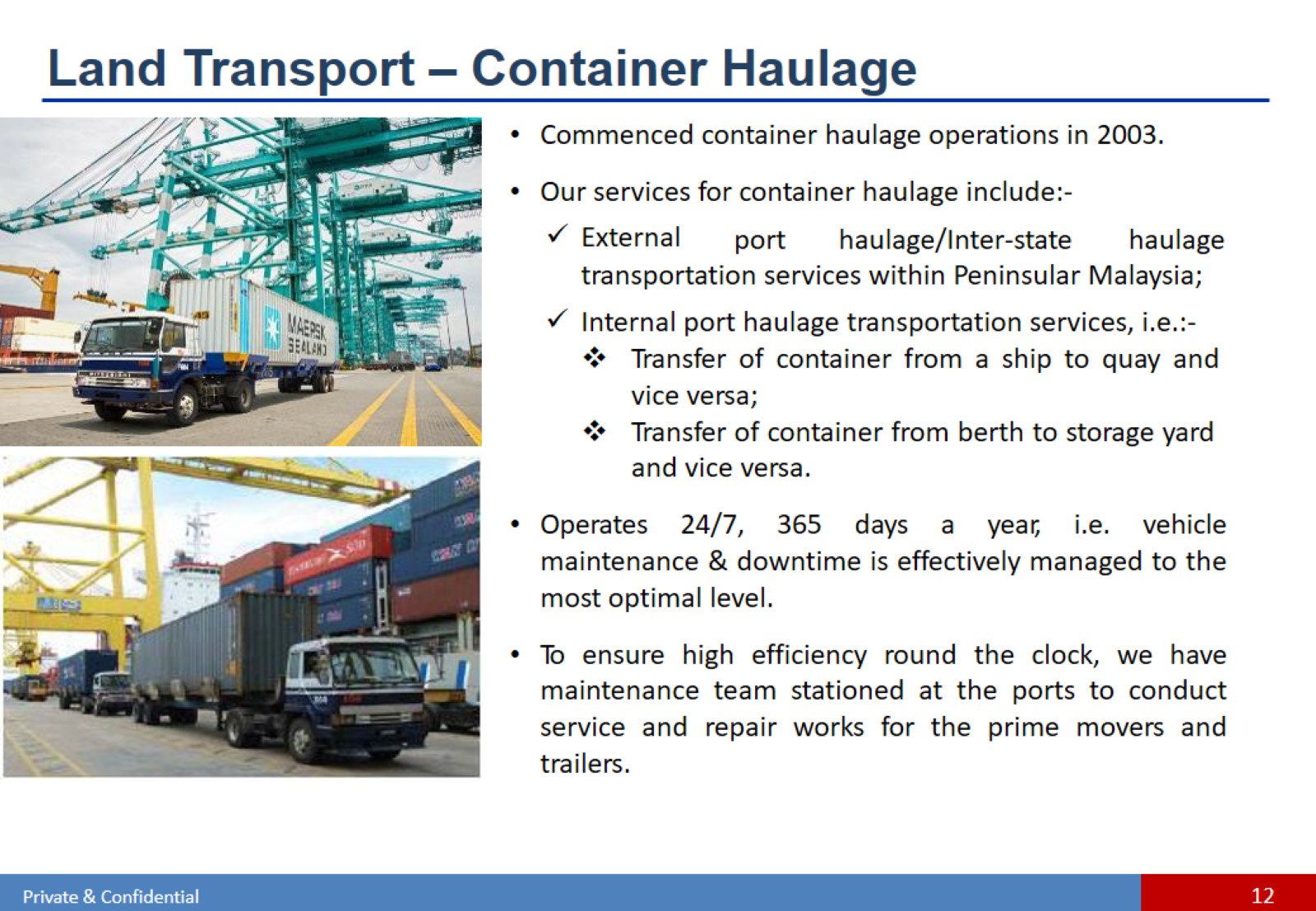 Land Transport – Container Haulage
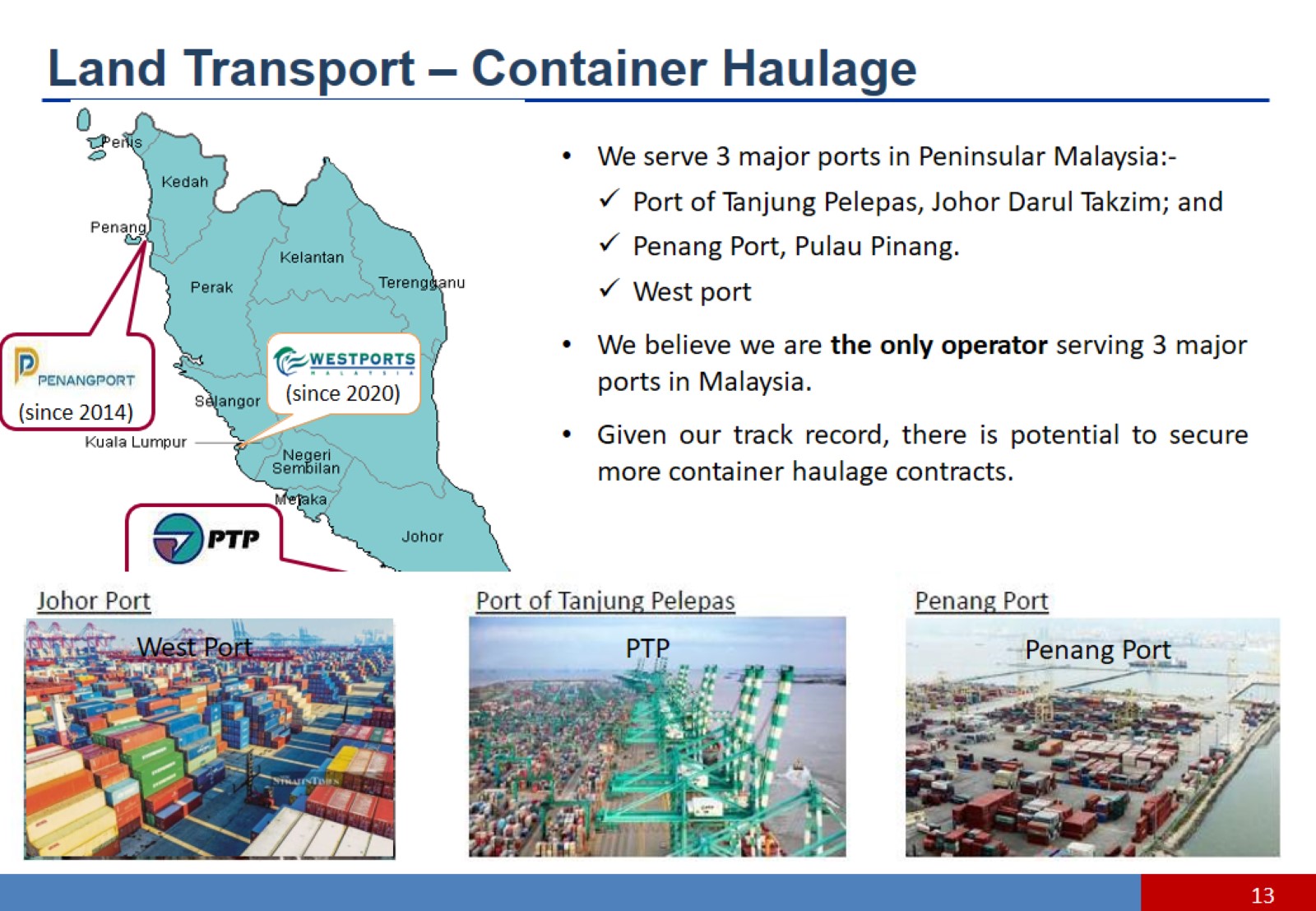 Land Transport – Container Haulage
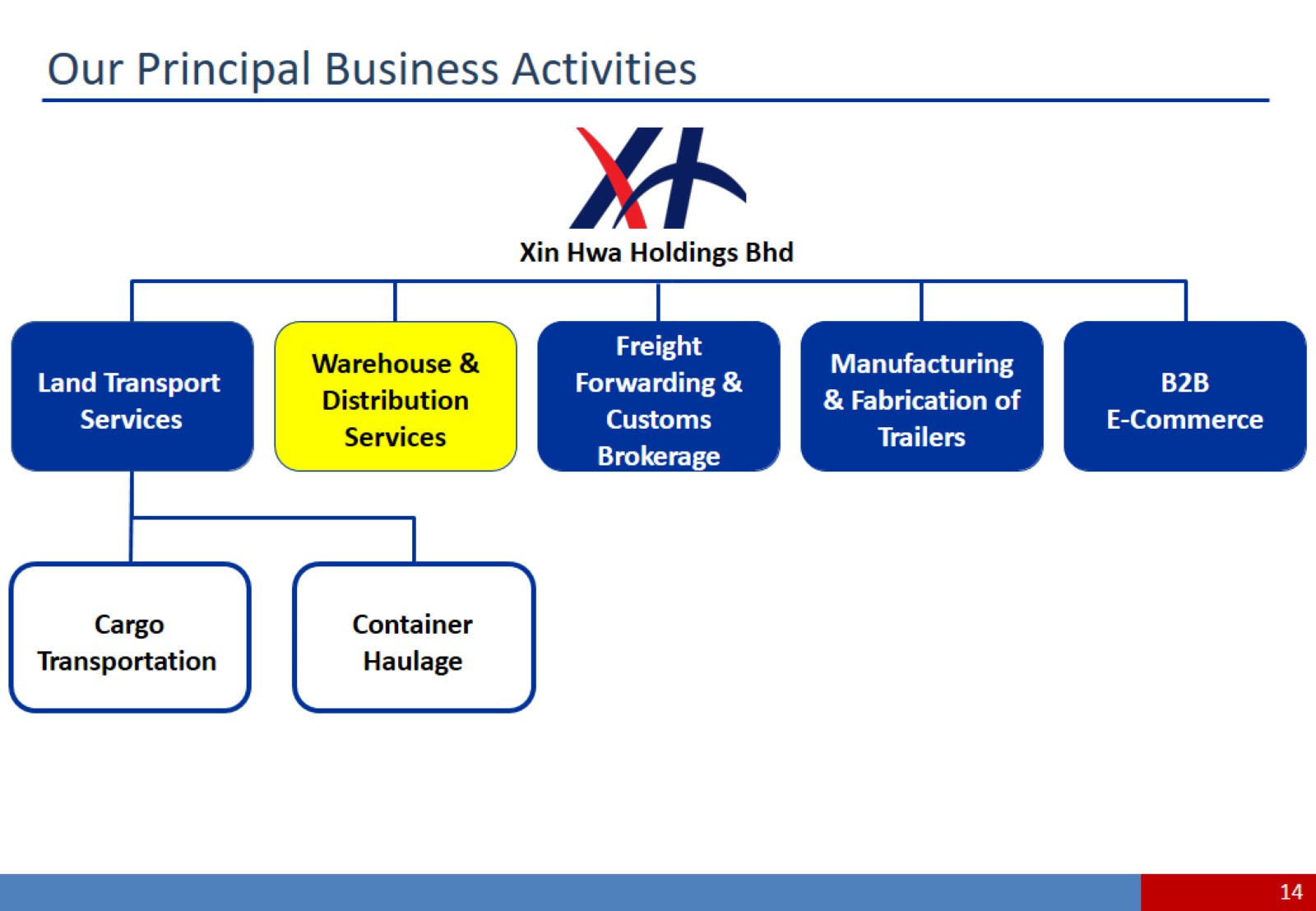 Our Principal Business Activities
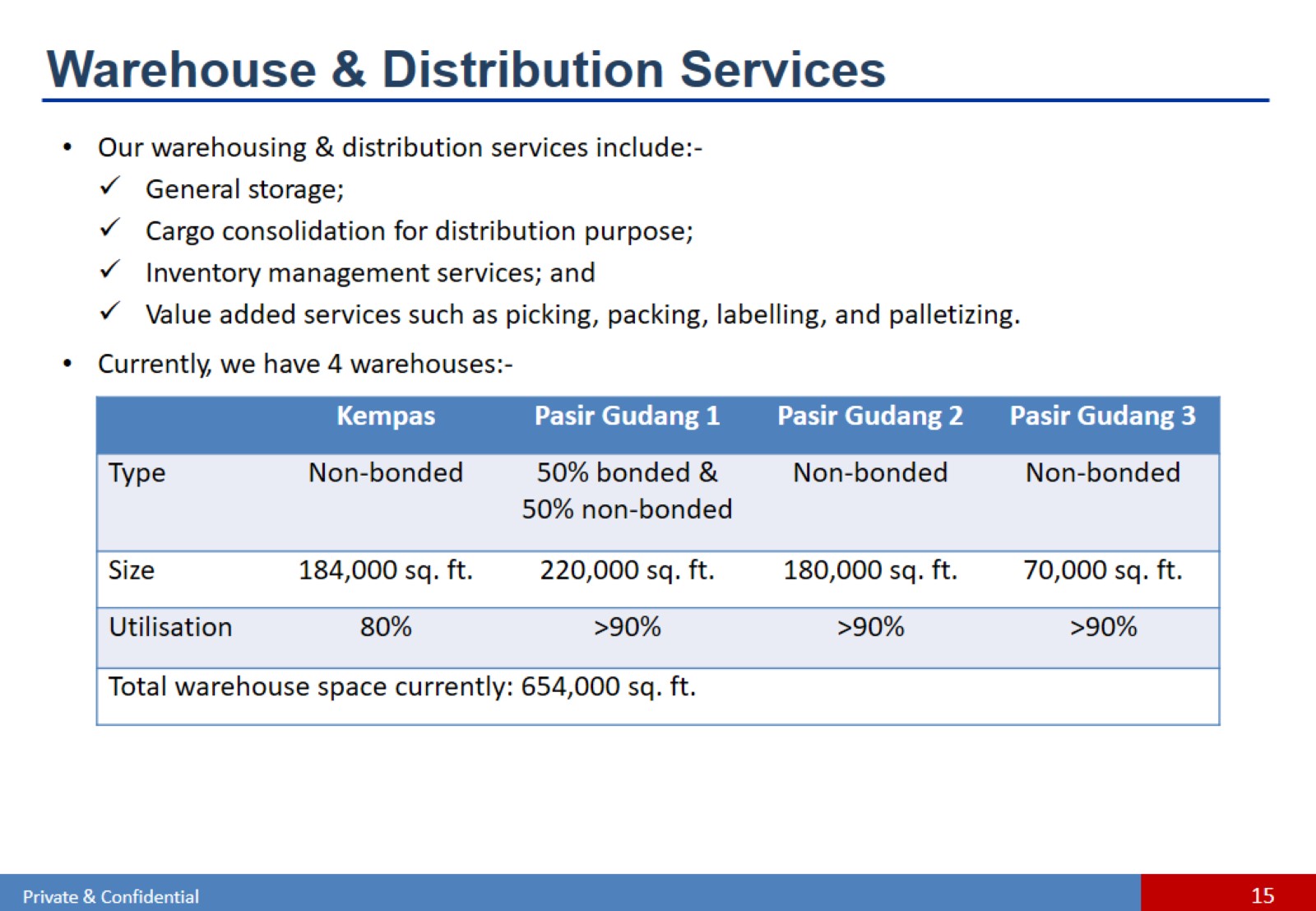 Warehouse & Distribution Services
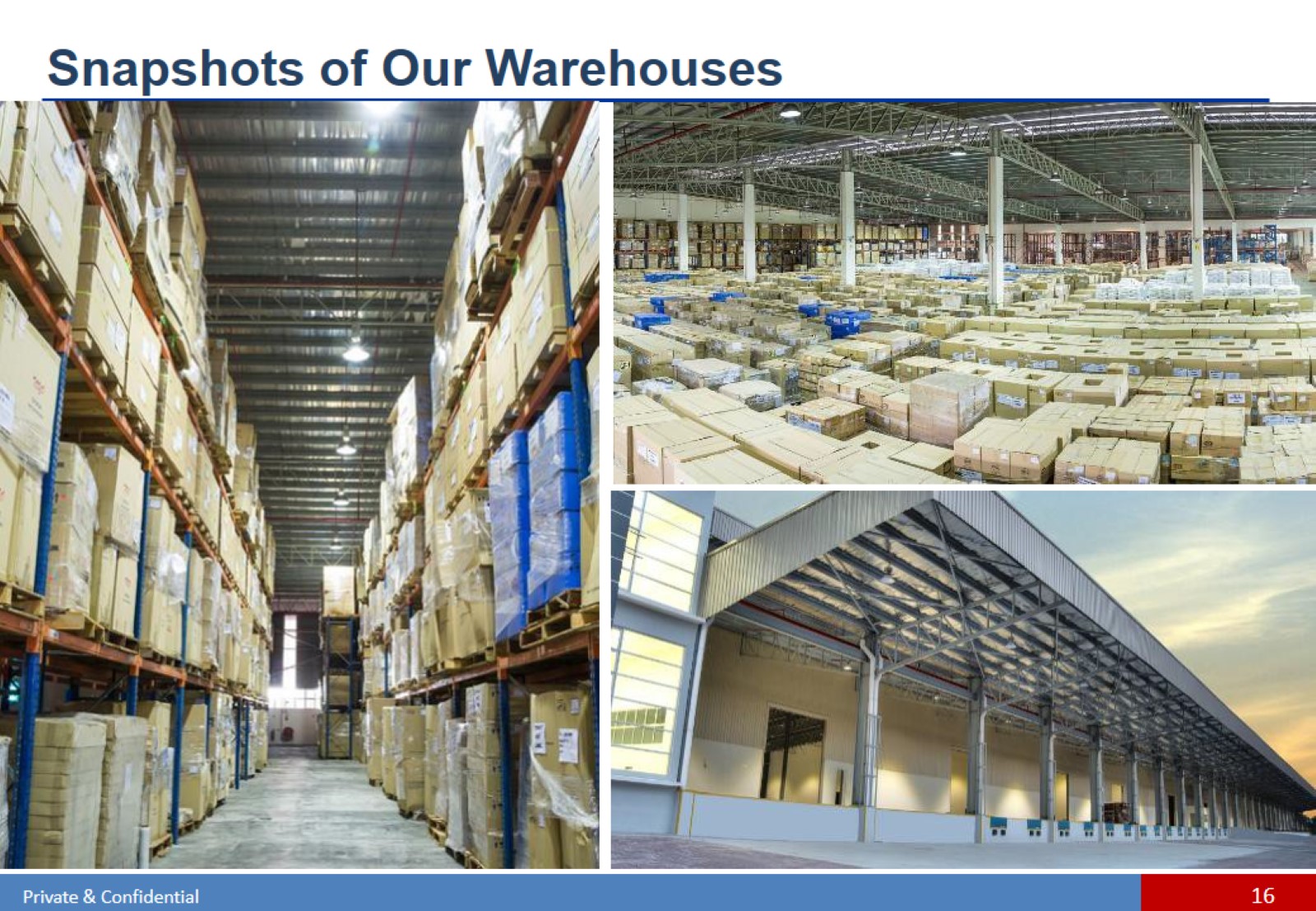 Snapshots of Our Warehouses
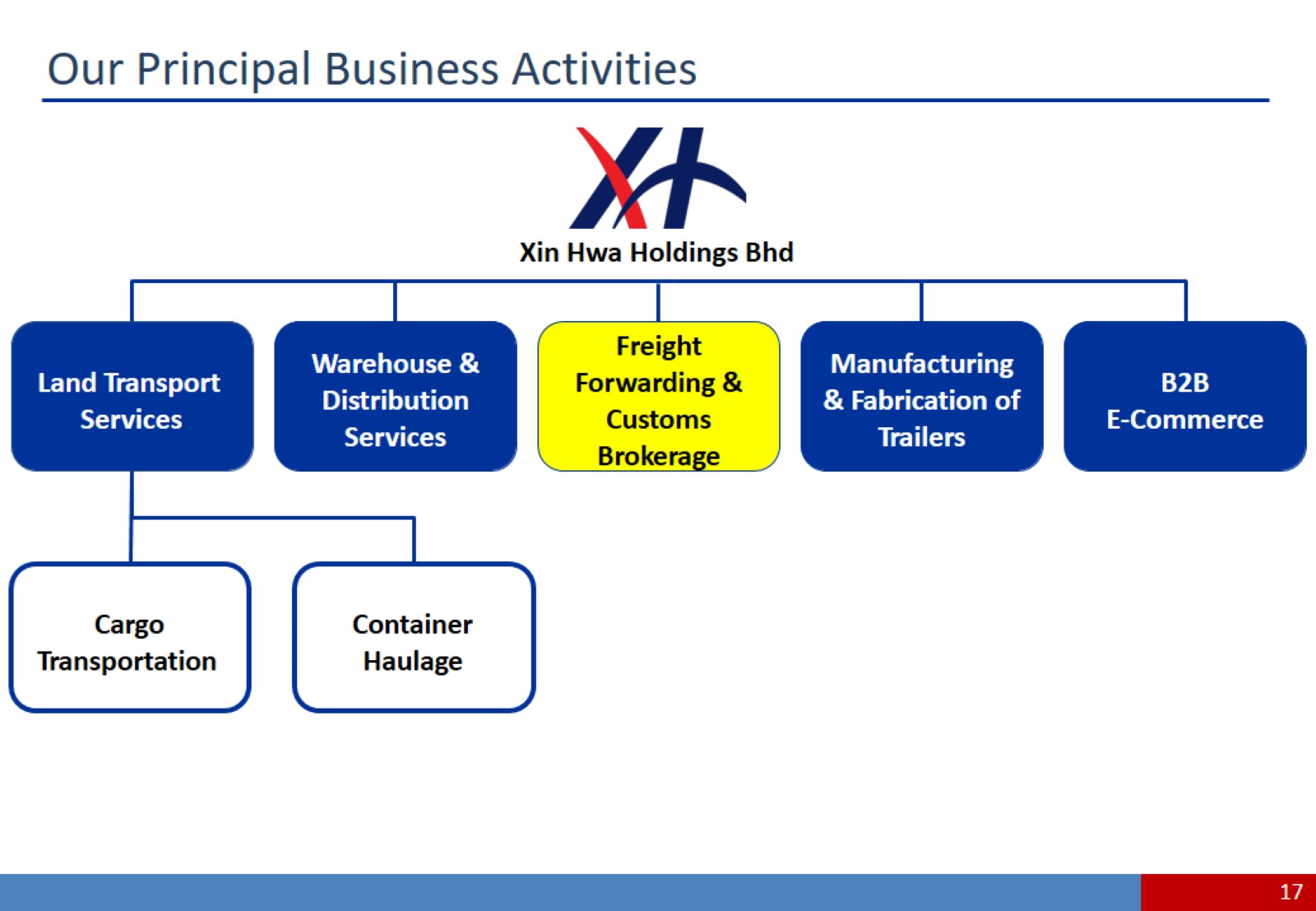 Our Principal Business Activities
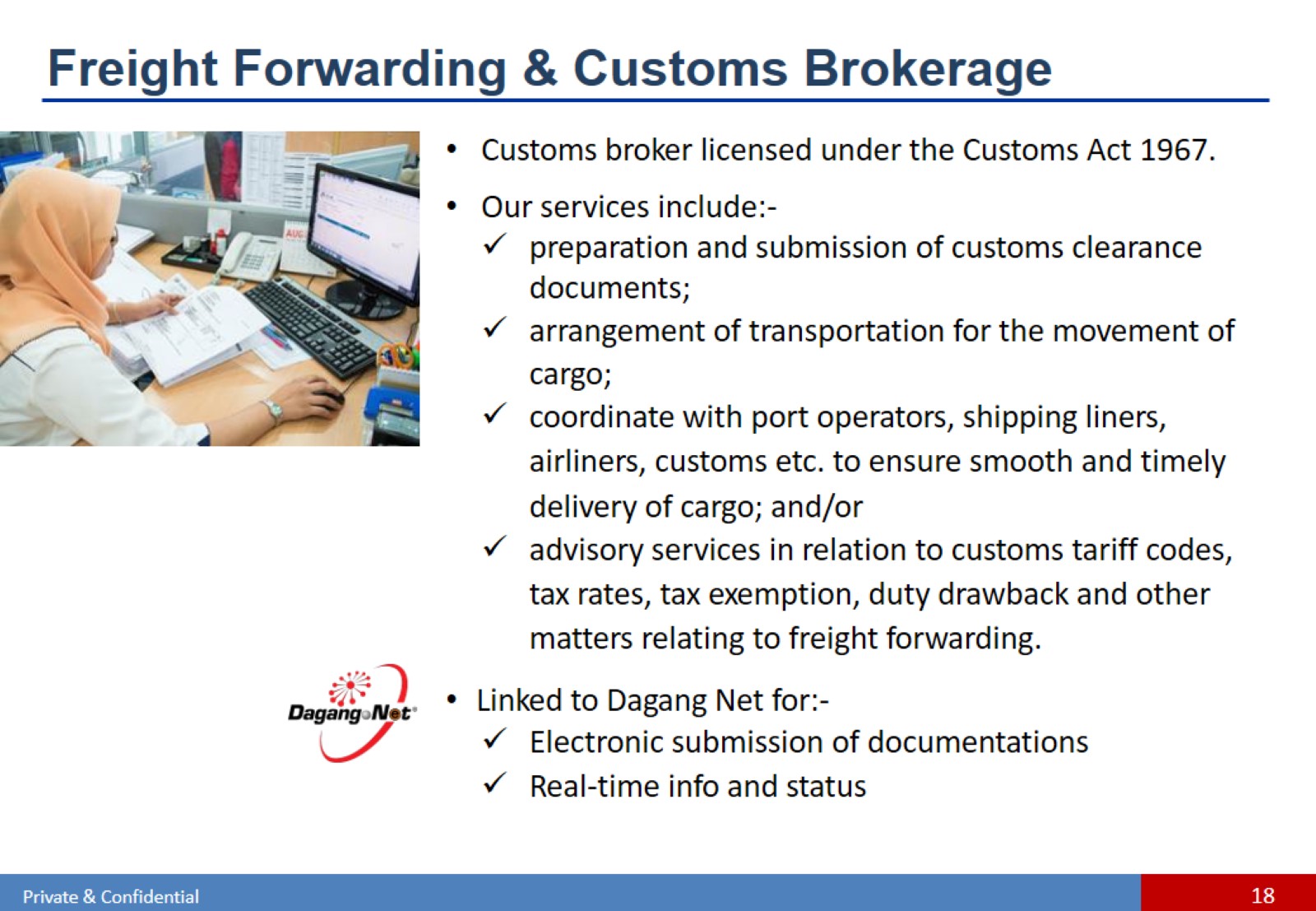 Freight Forwarding & Customs Brokerage
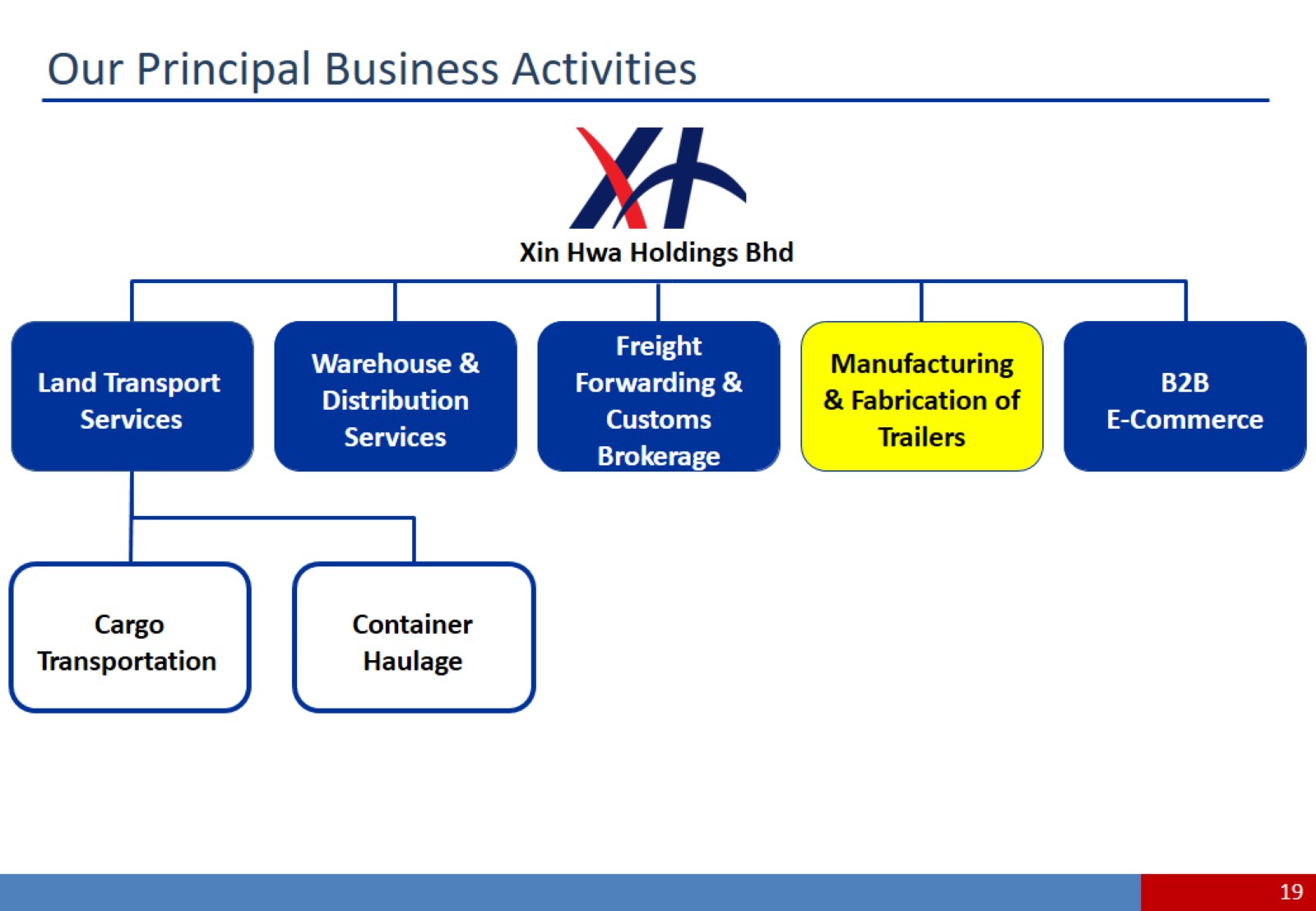 Our Principal Business Activities
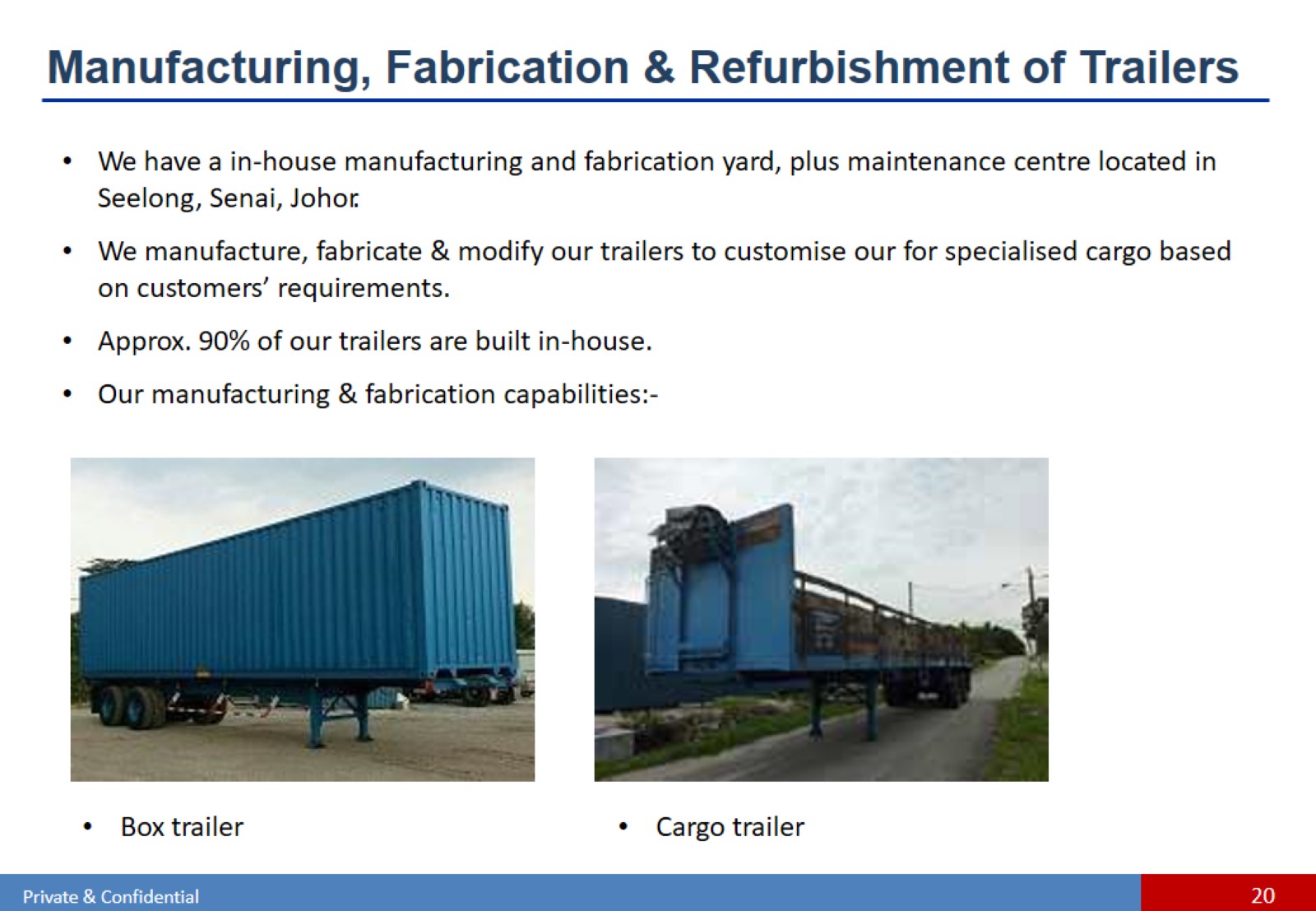 Manufacturing, Fabrication & Refurbishment of Trailers
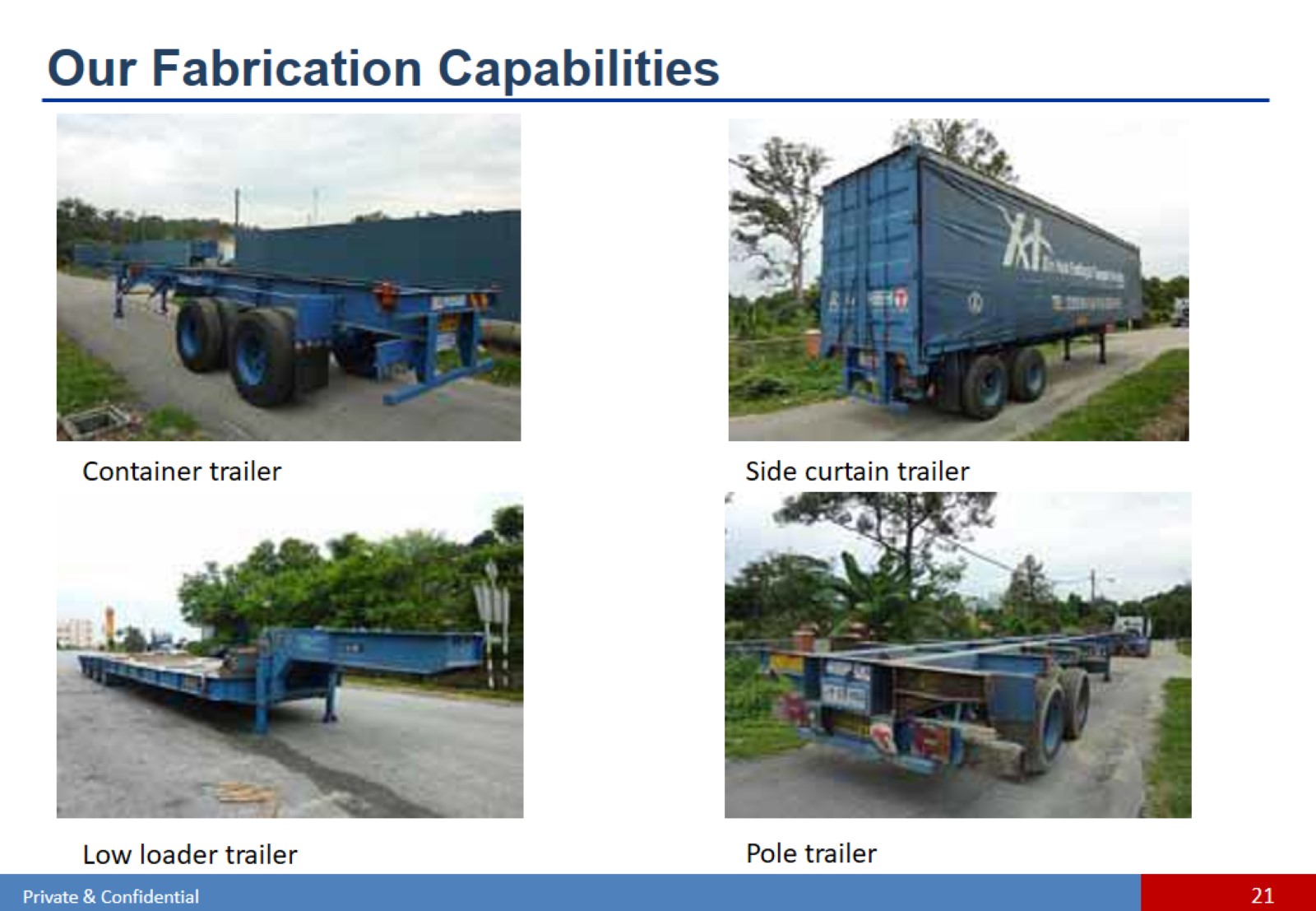 Our Fabrication Capabilities
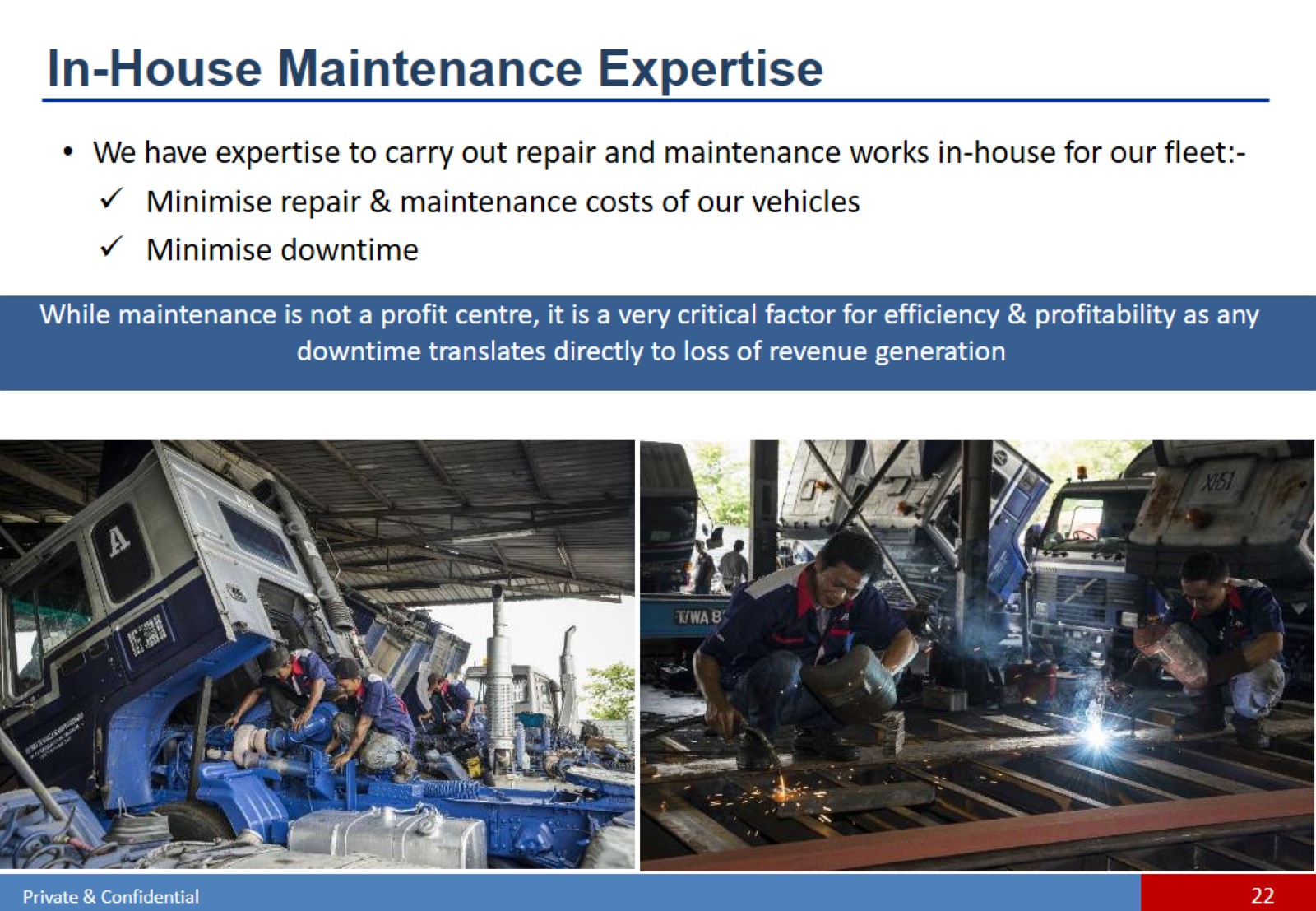 In-House Maintenance Expertise
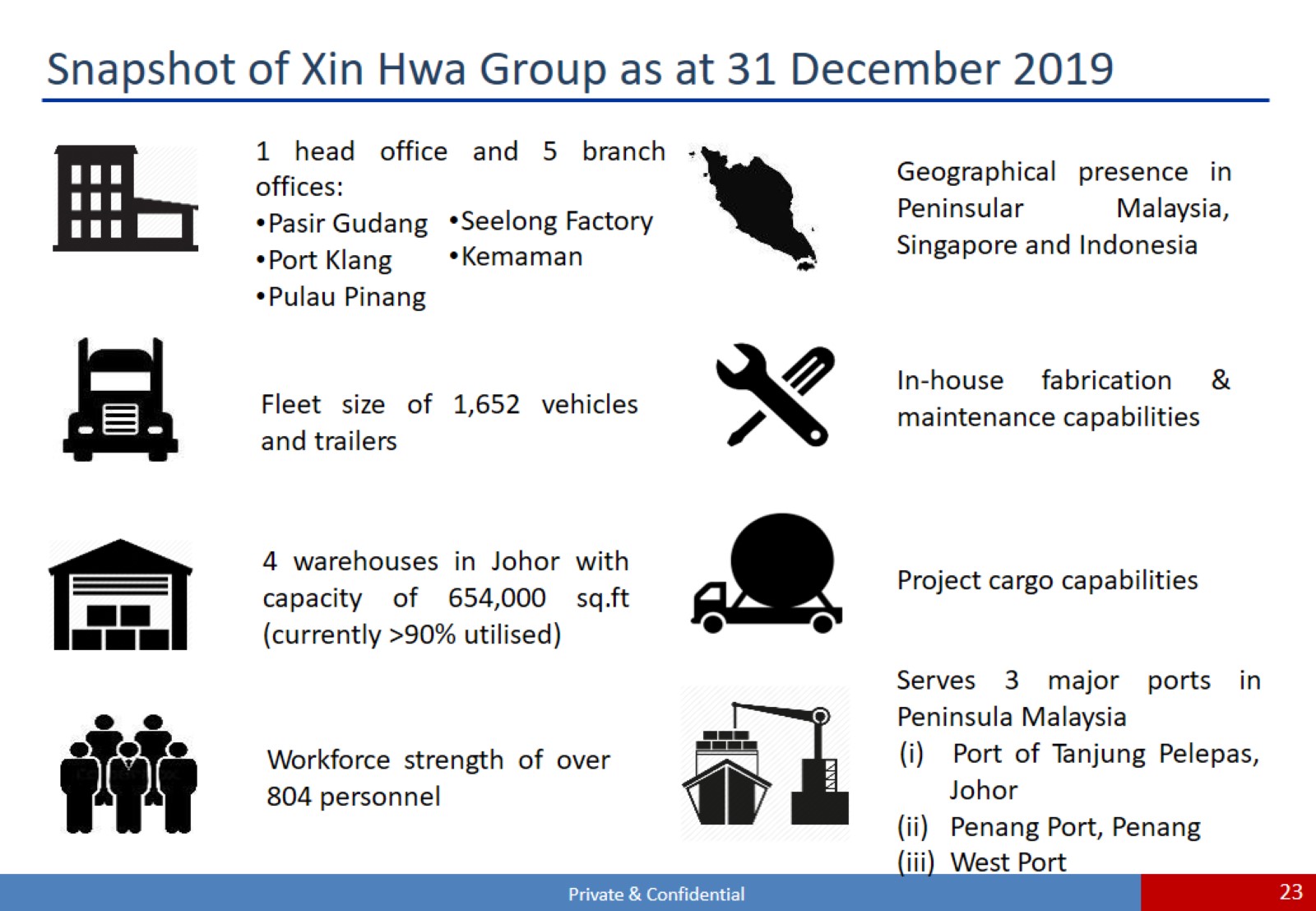 Snapshot of Xin Hwa Group as at 31 December 2019
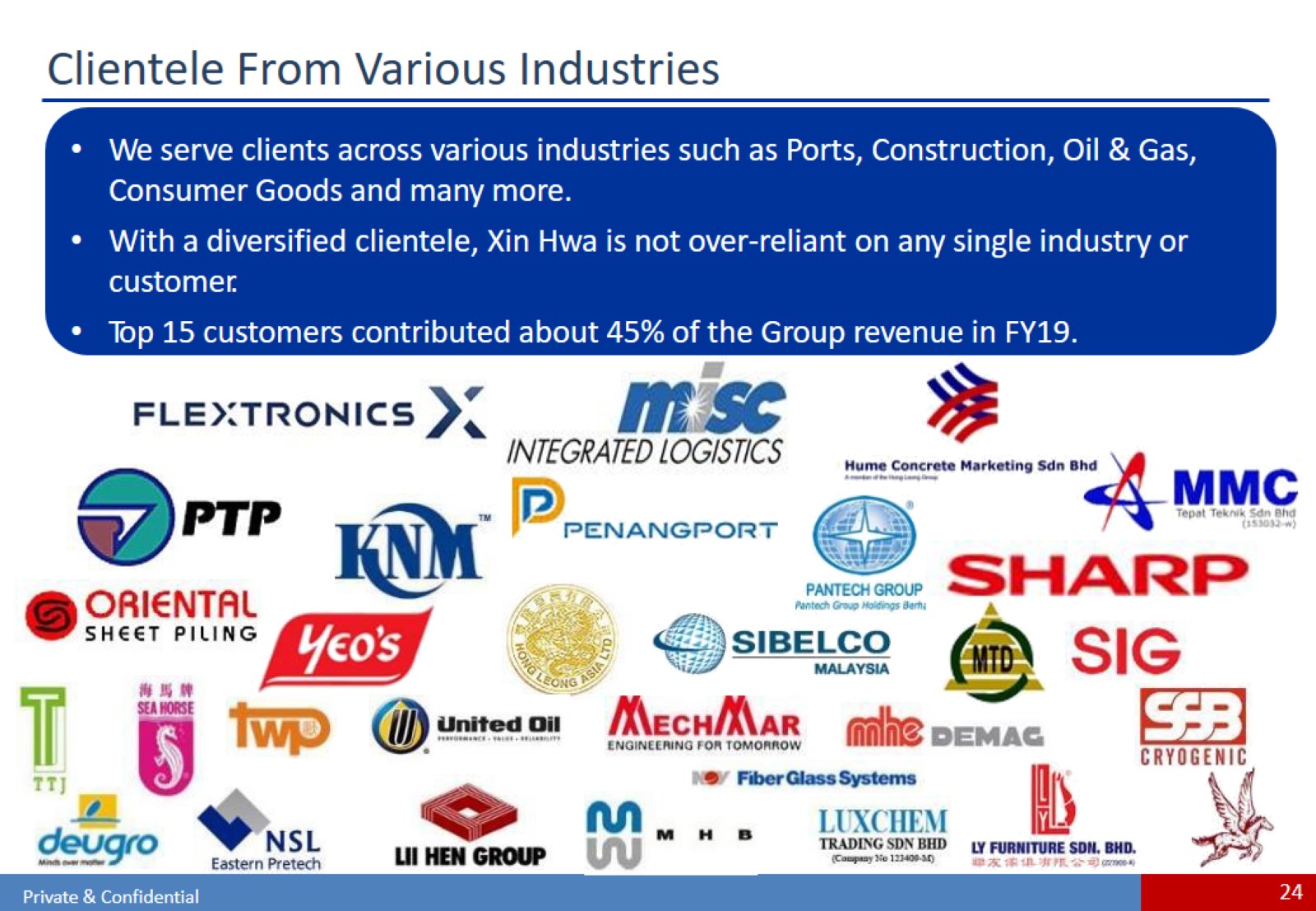 Clientele From Various Industries
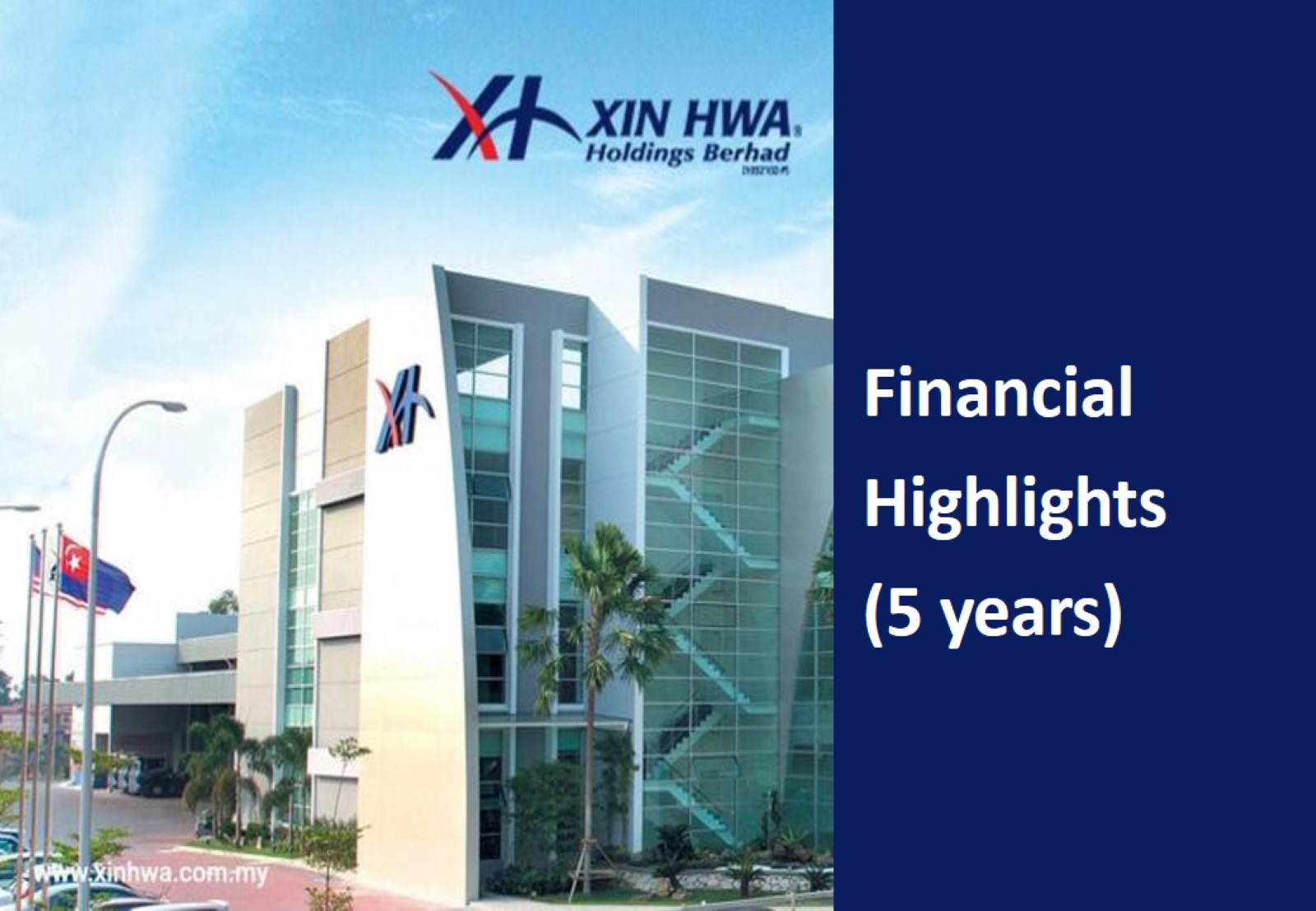 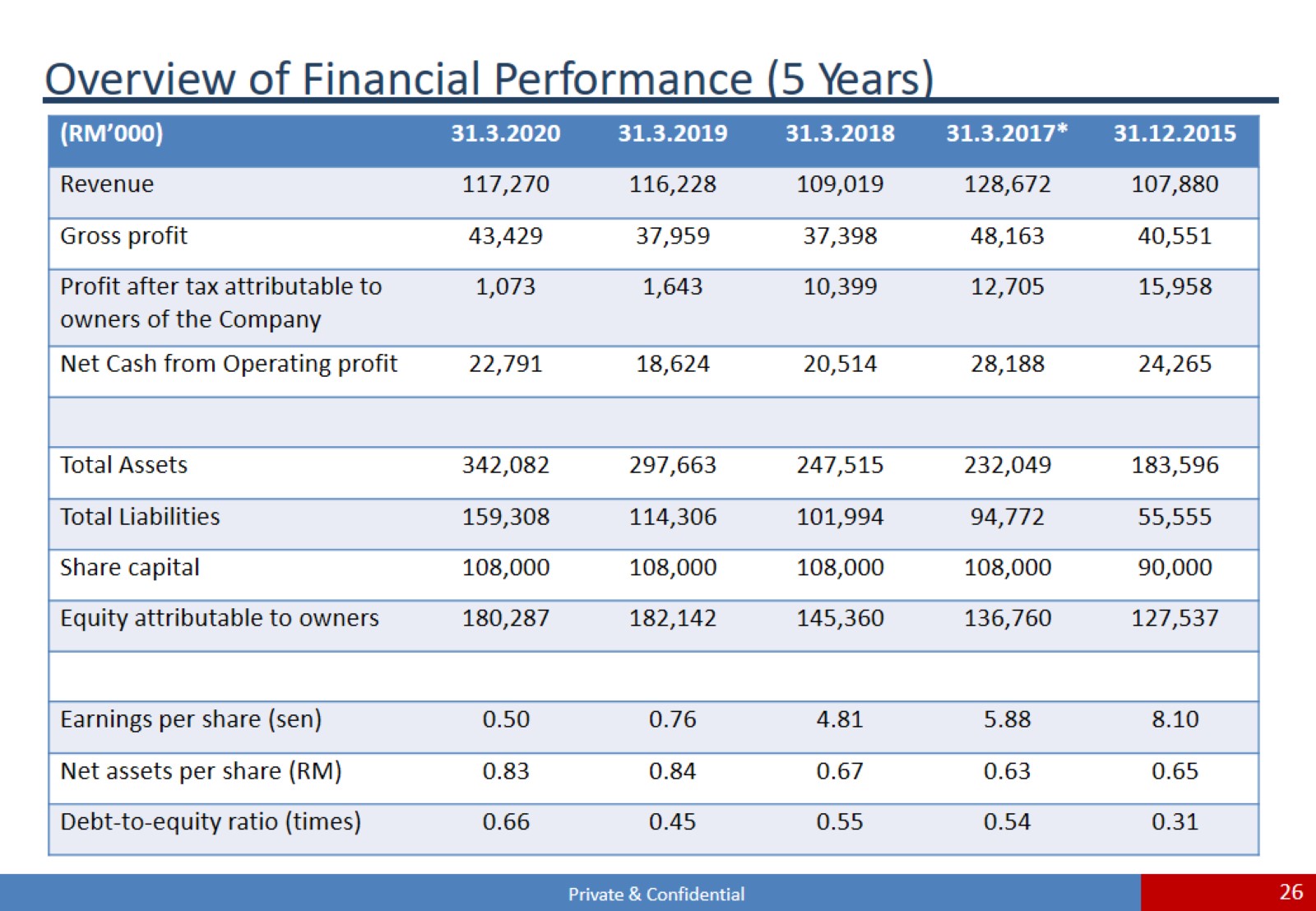 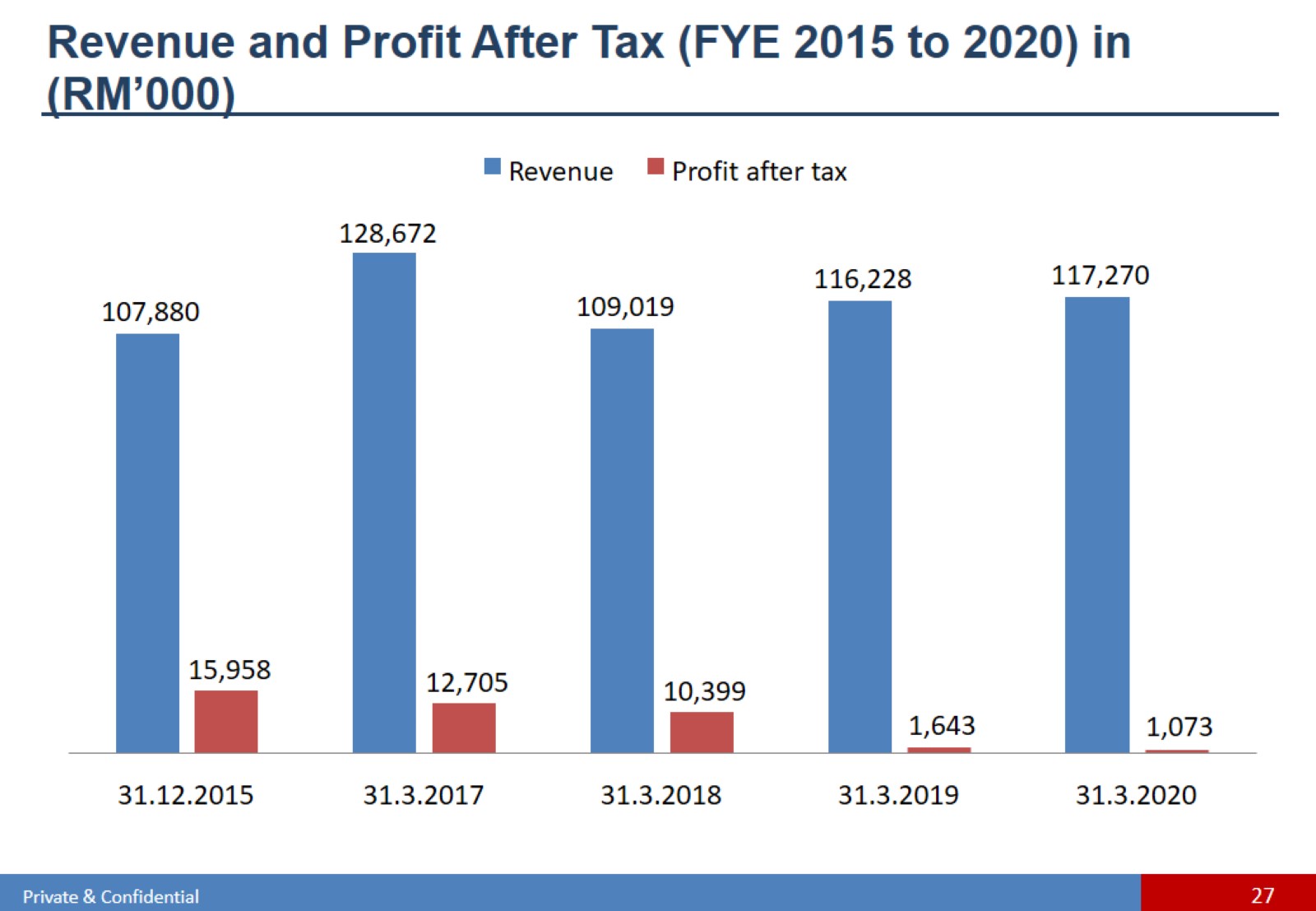 Revenue and Profit After Tax (FYE 2015 to 2020) in
 (RM’000)
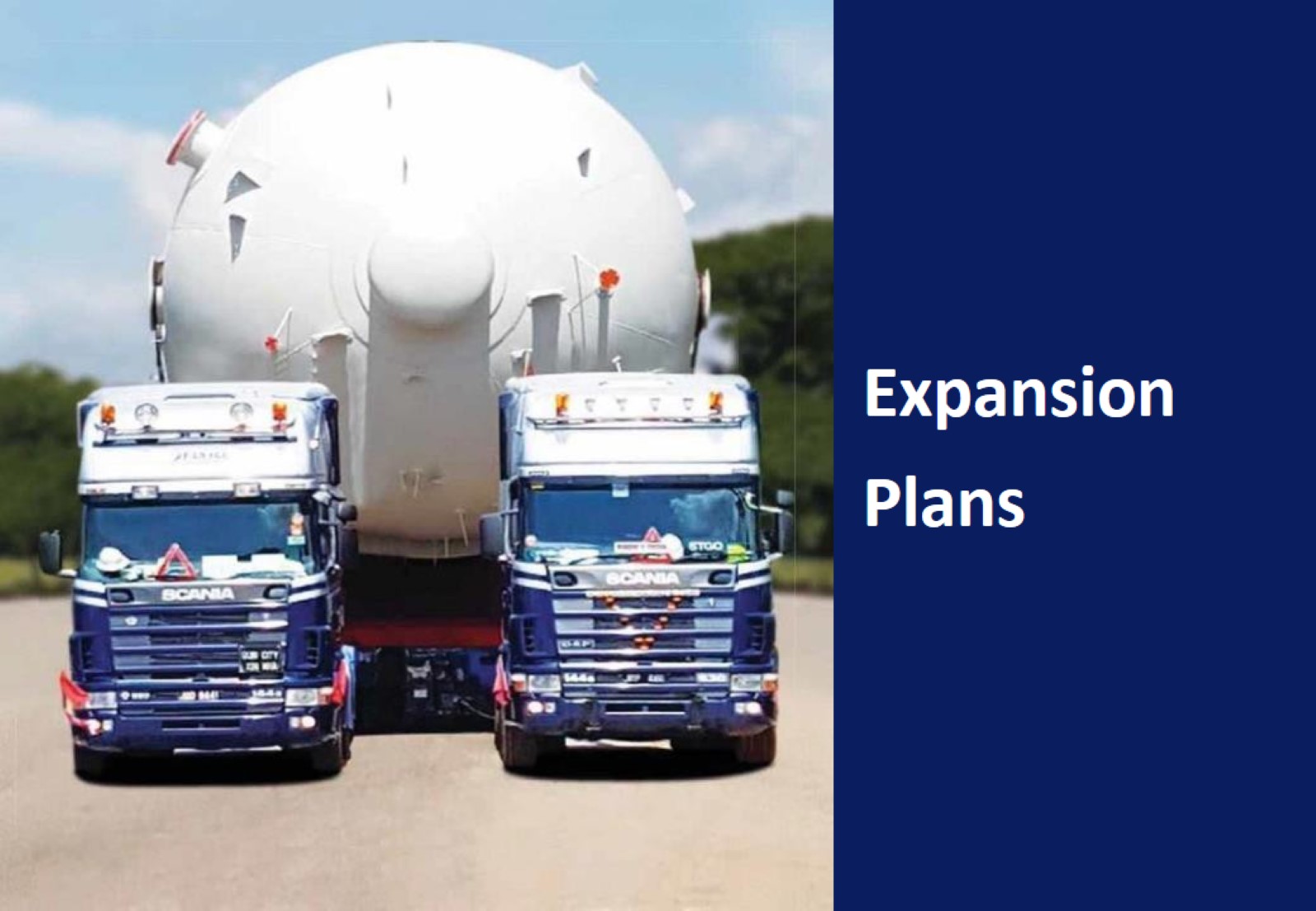 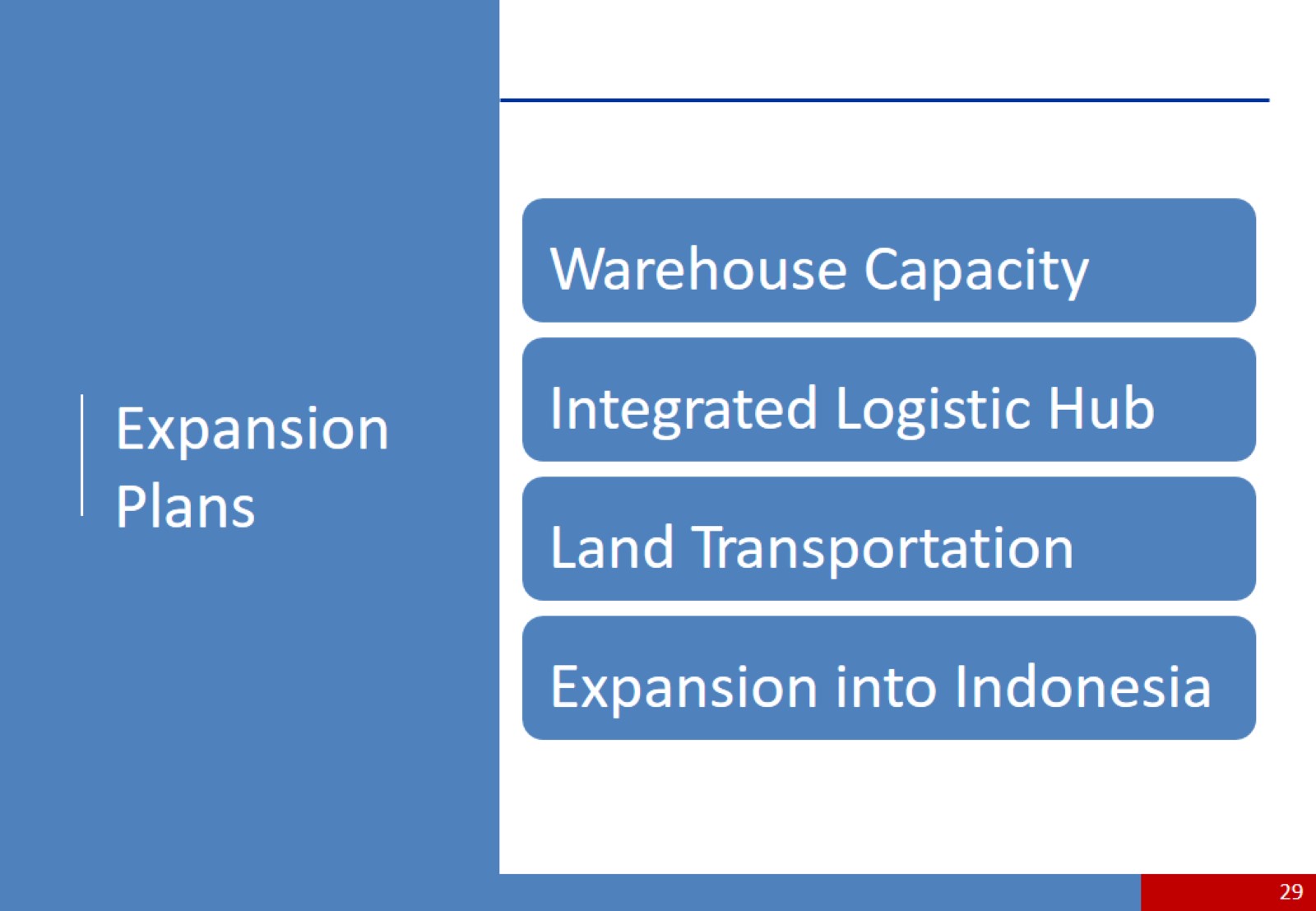 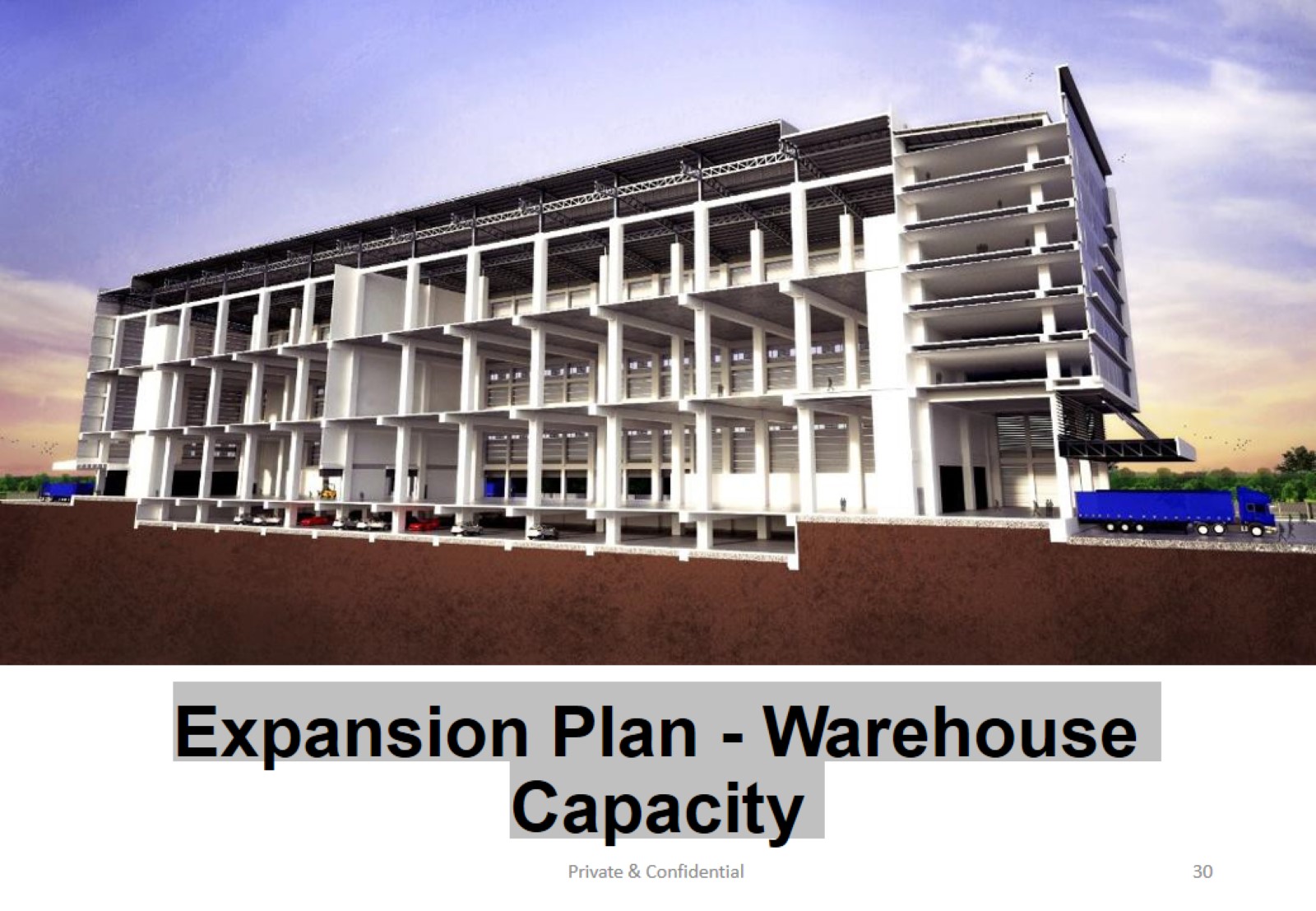 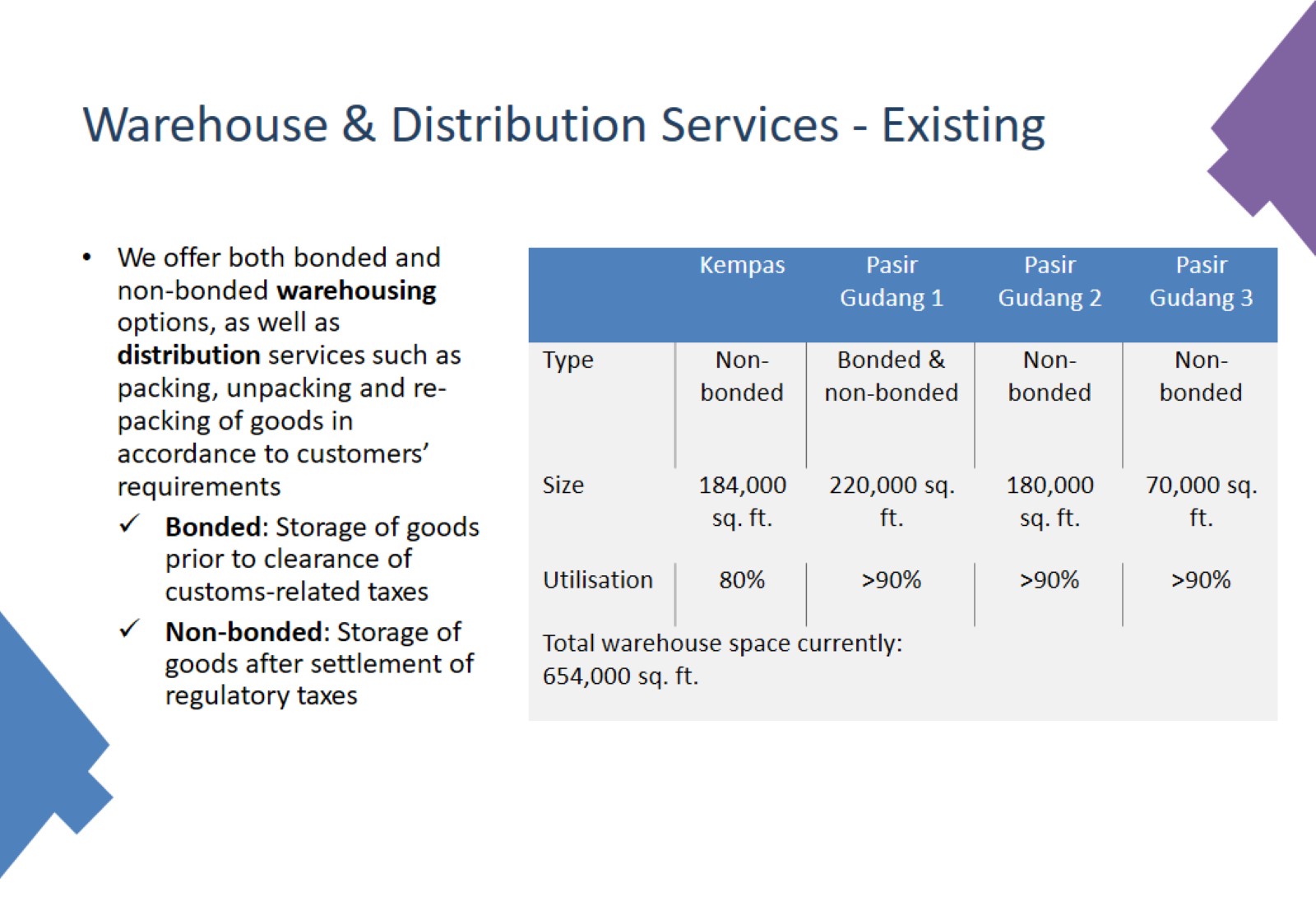 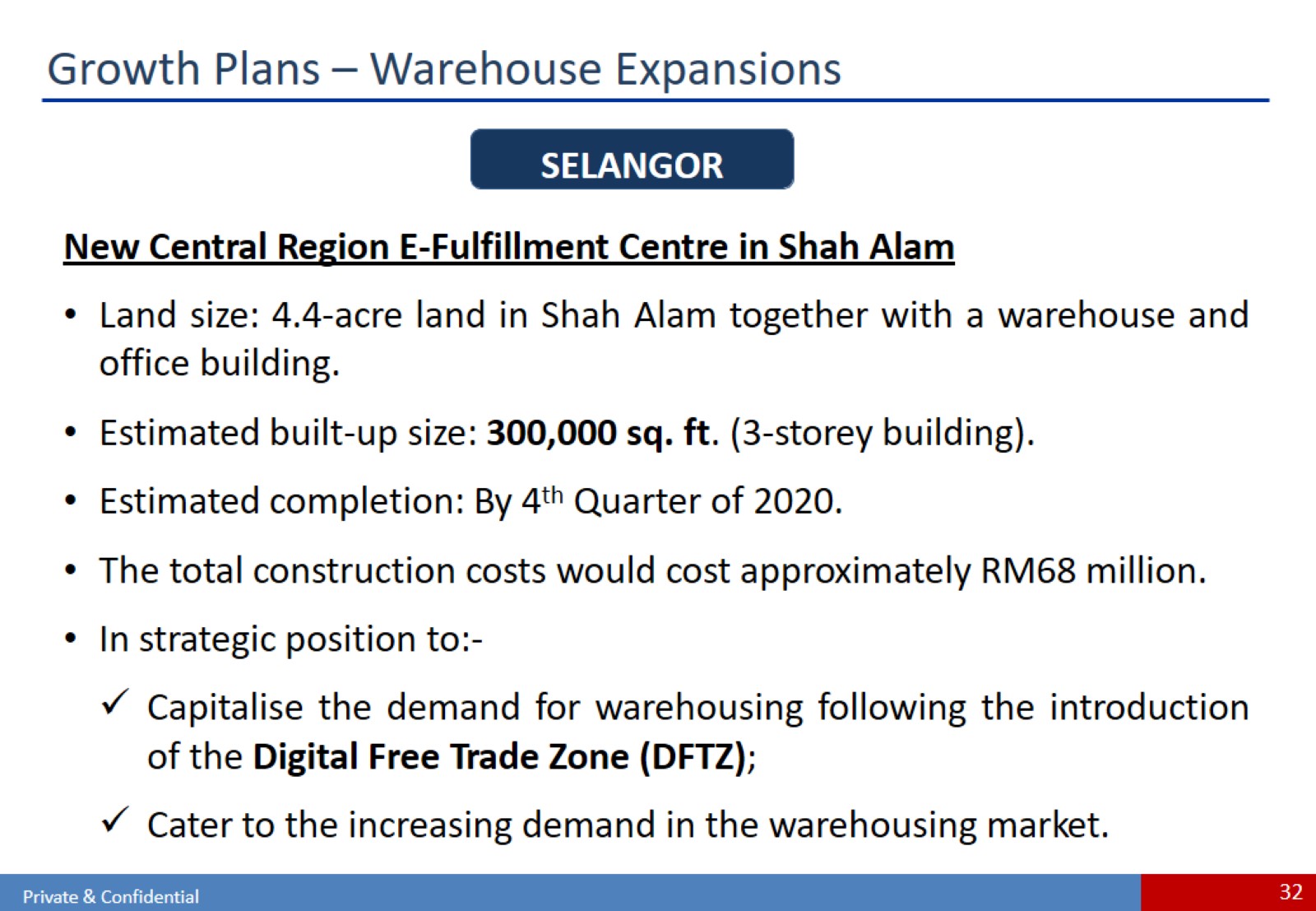 Growth Plans – Warehouse Expansions
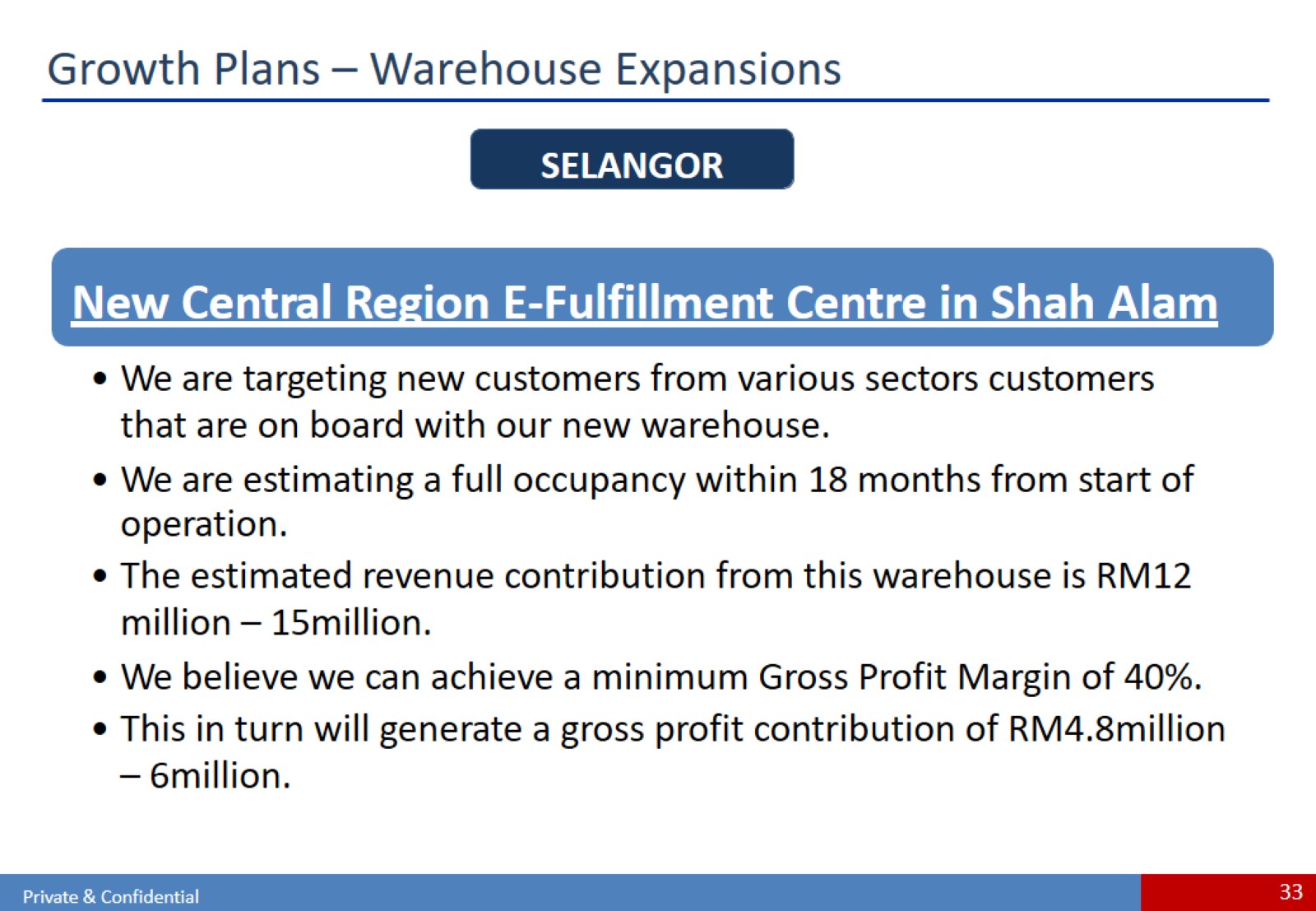 Growth Plans – Warehouse Expansions
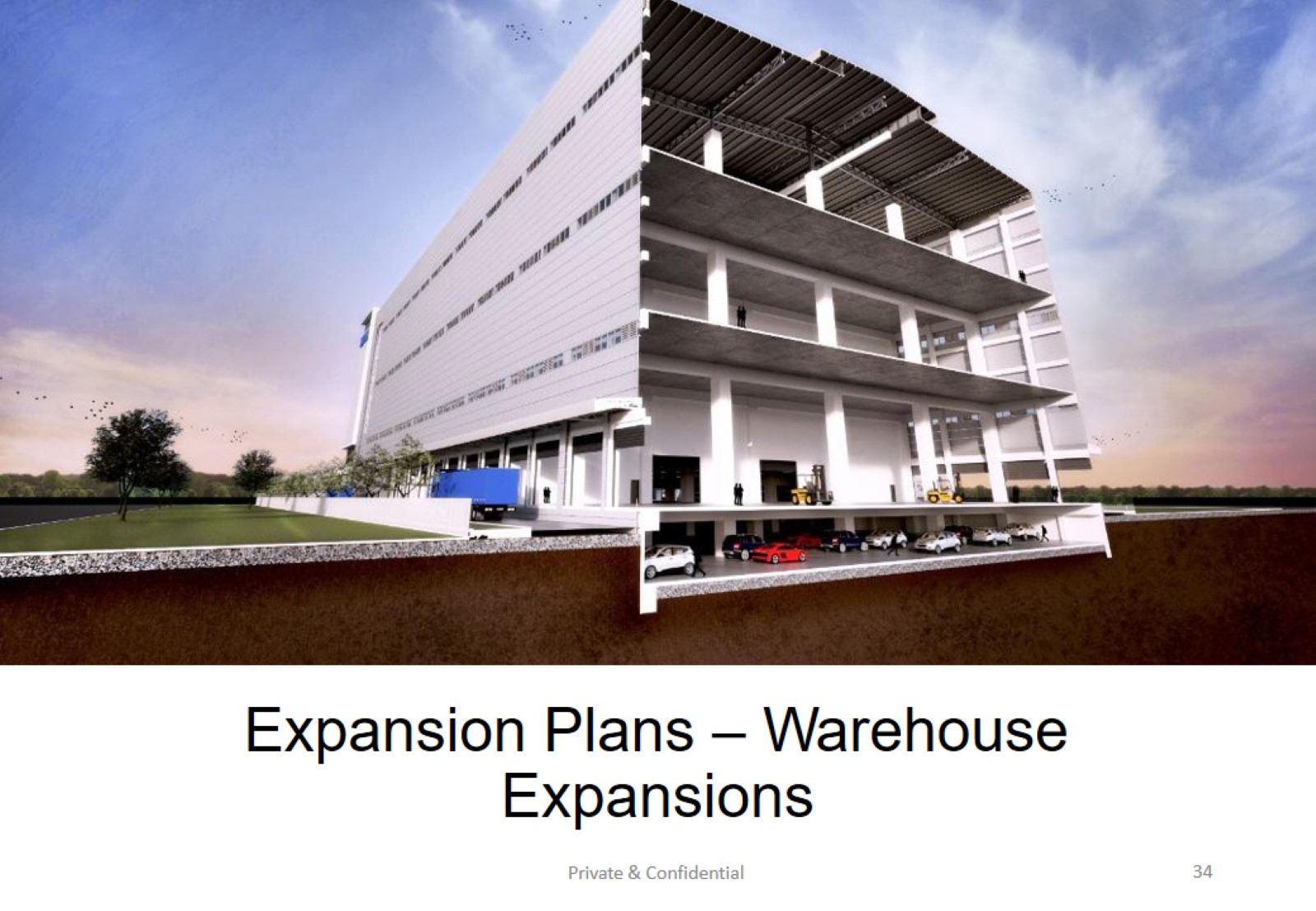 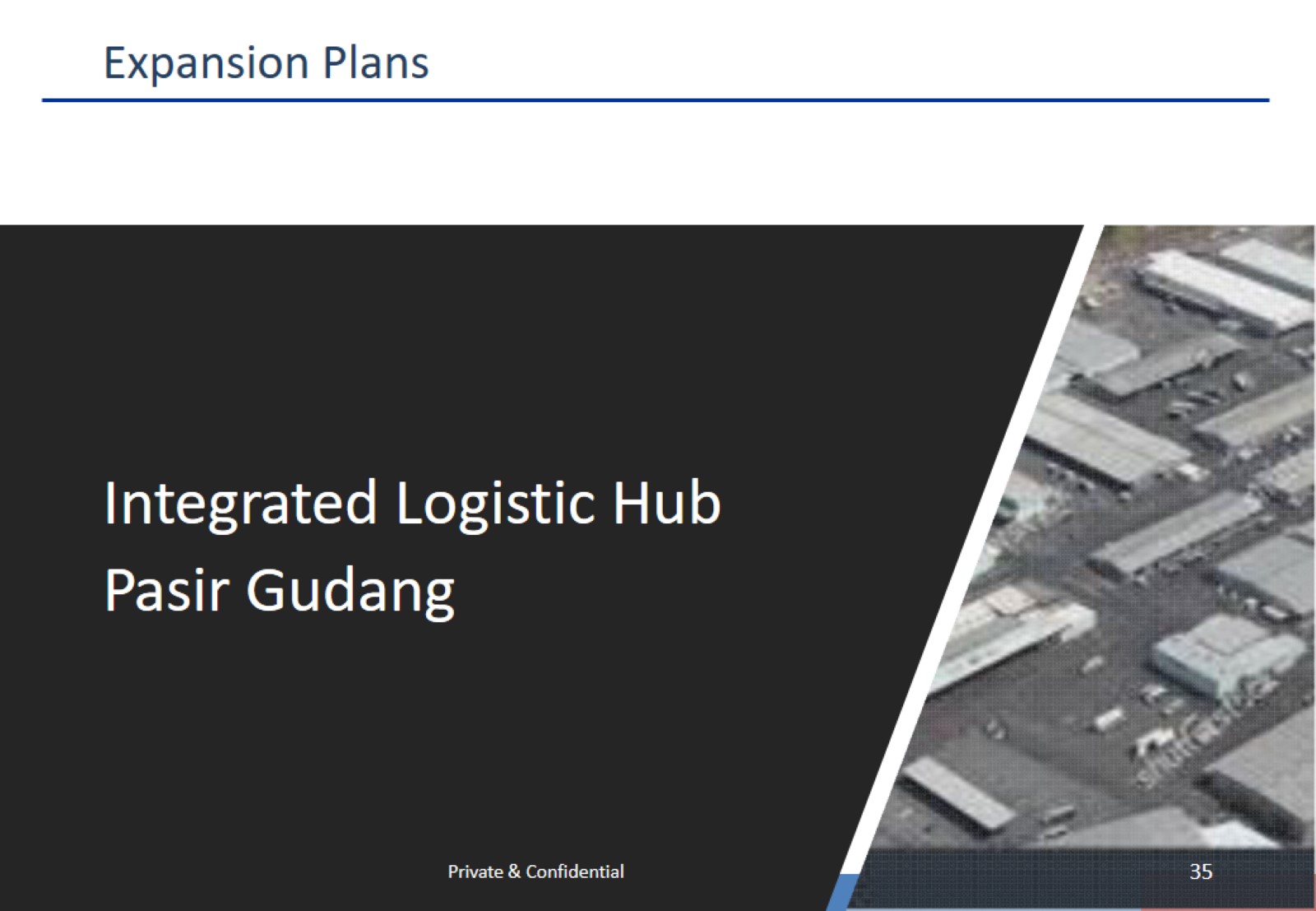 Expansion Plans
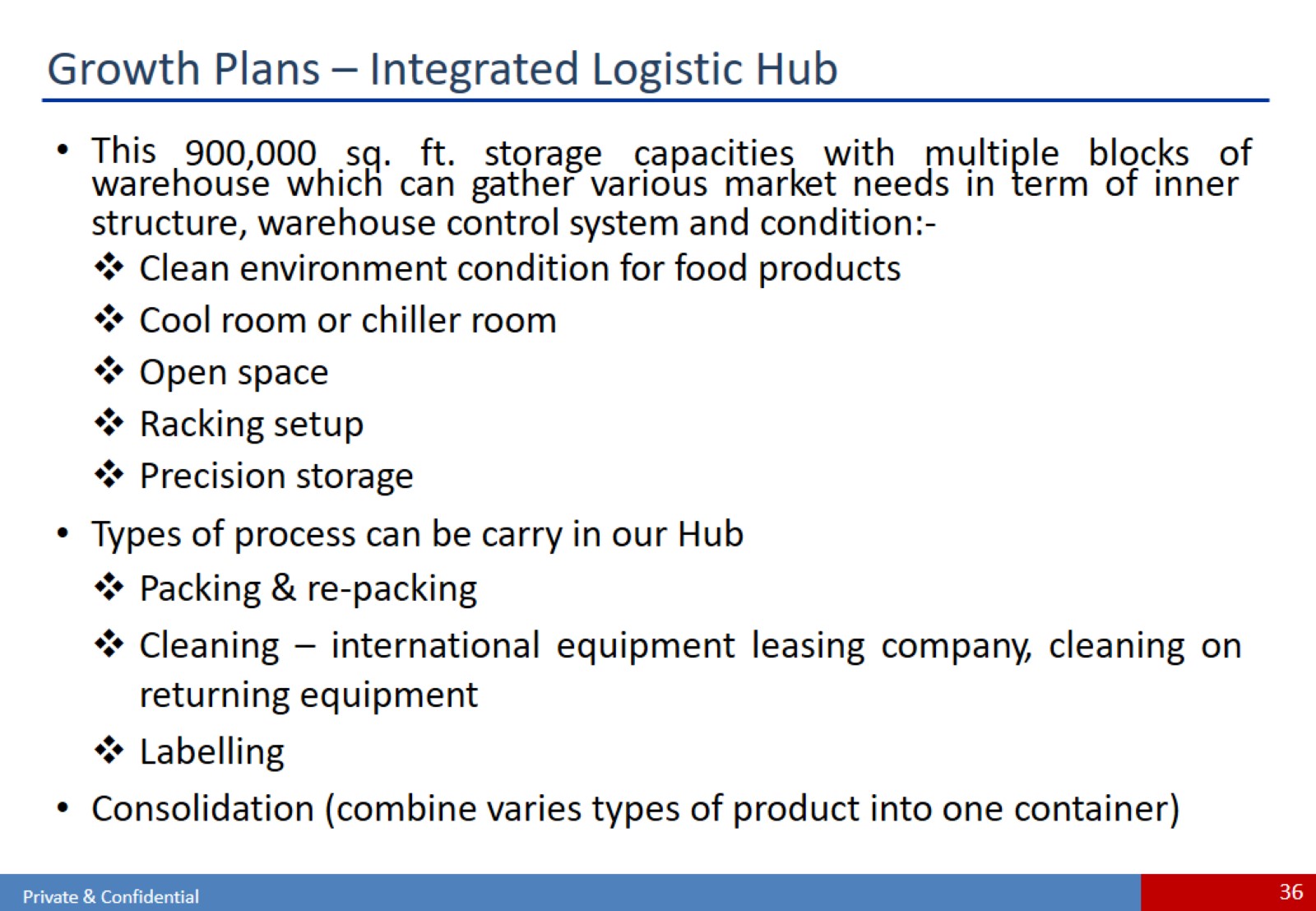 Growth Plans – Integrated Logistic Hub
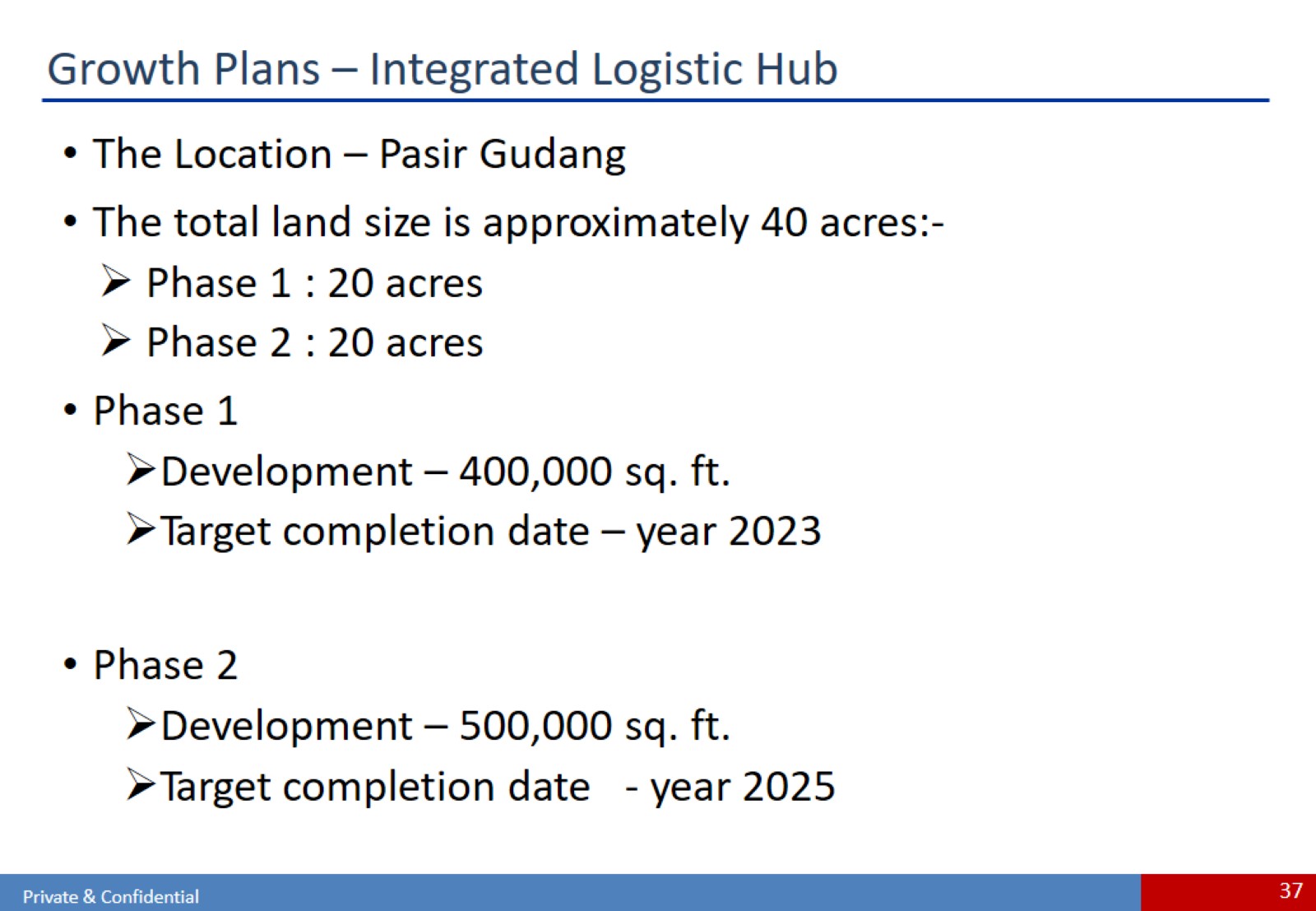 Growth Plans – Integrated Logistic Hub
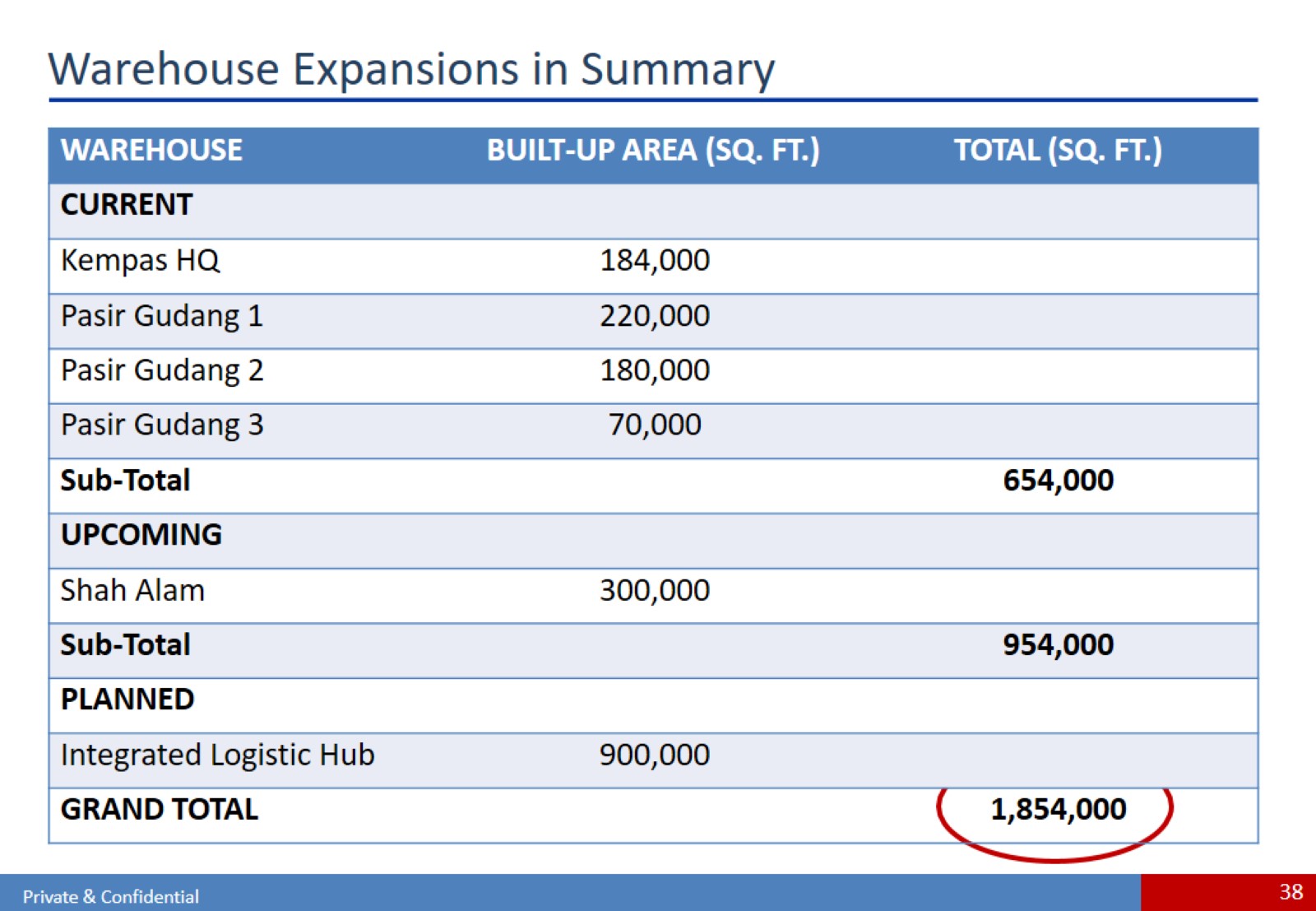 Warehouse Expansions in Summary
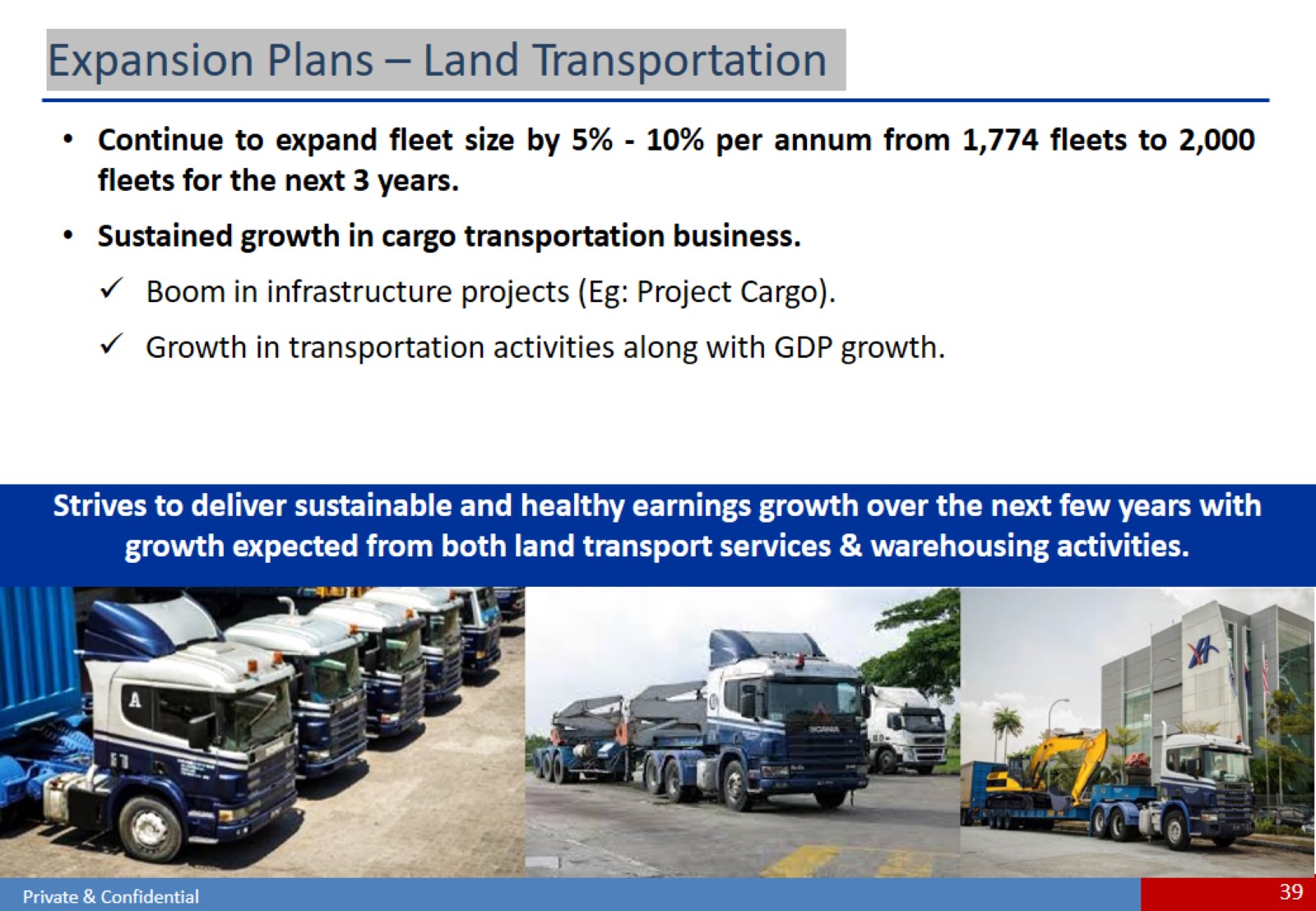 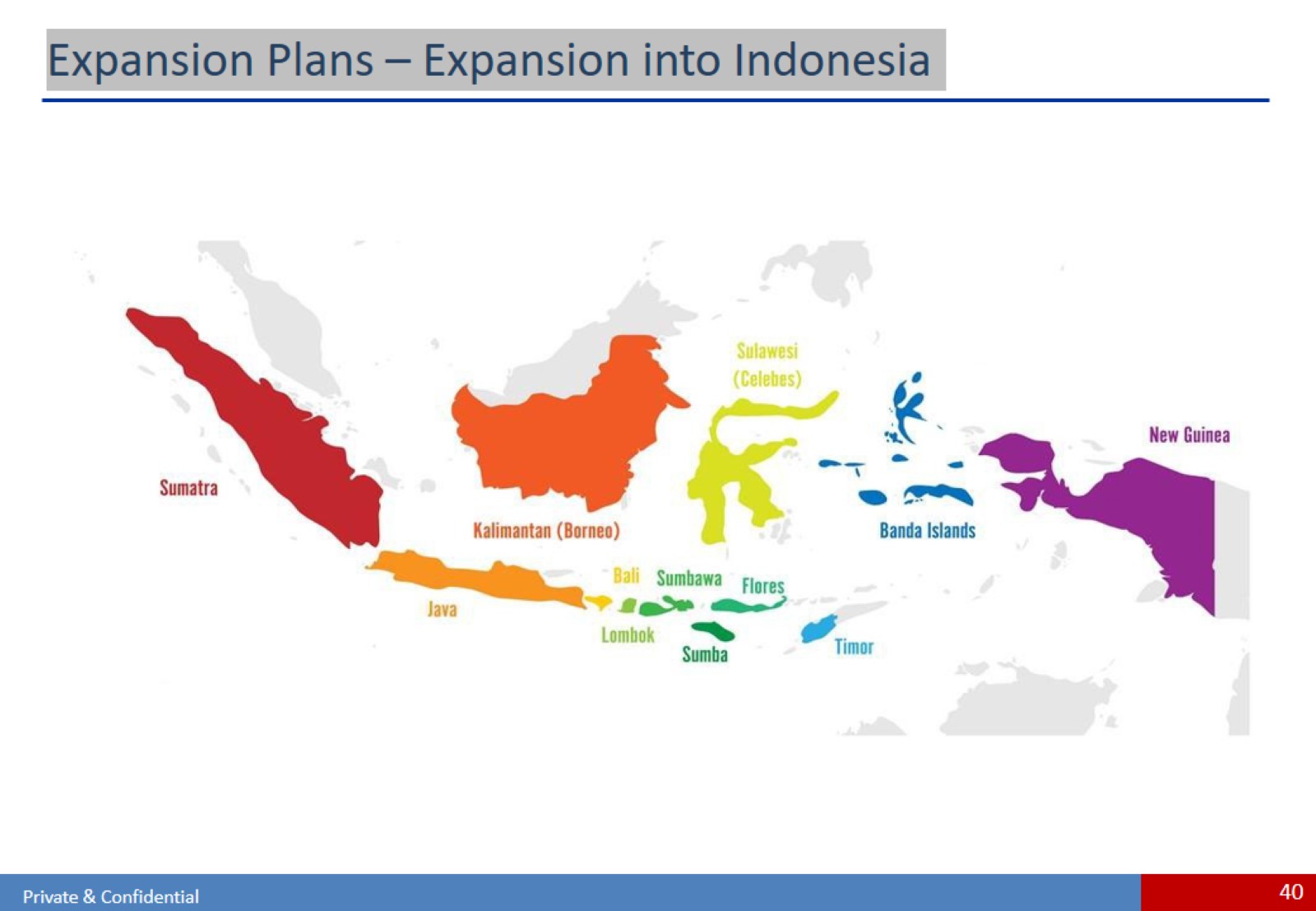 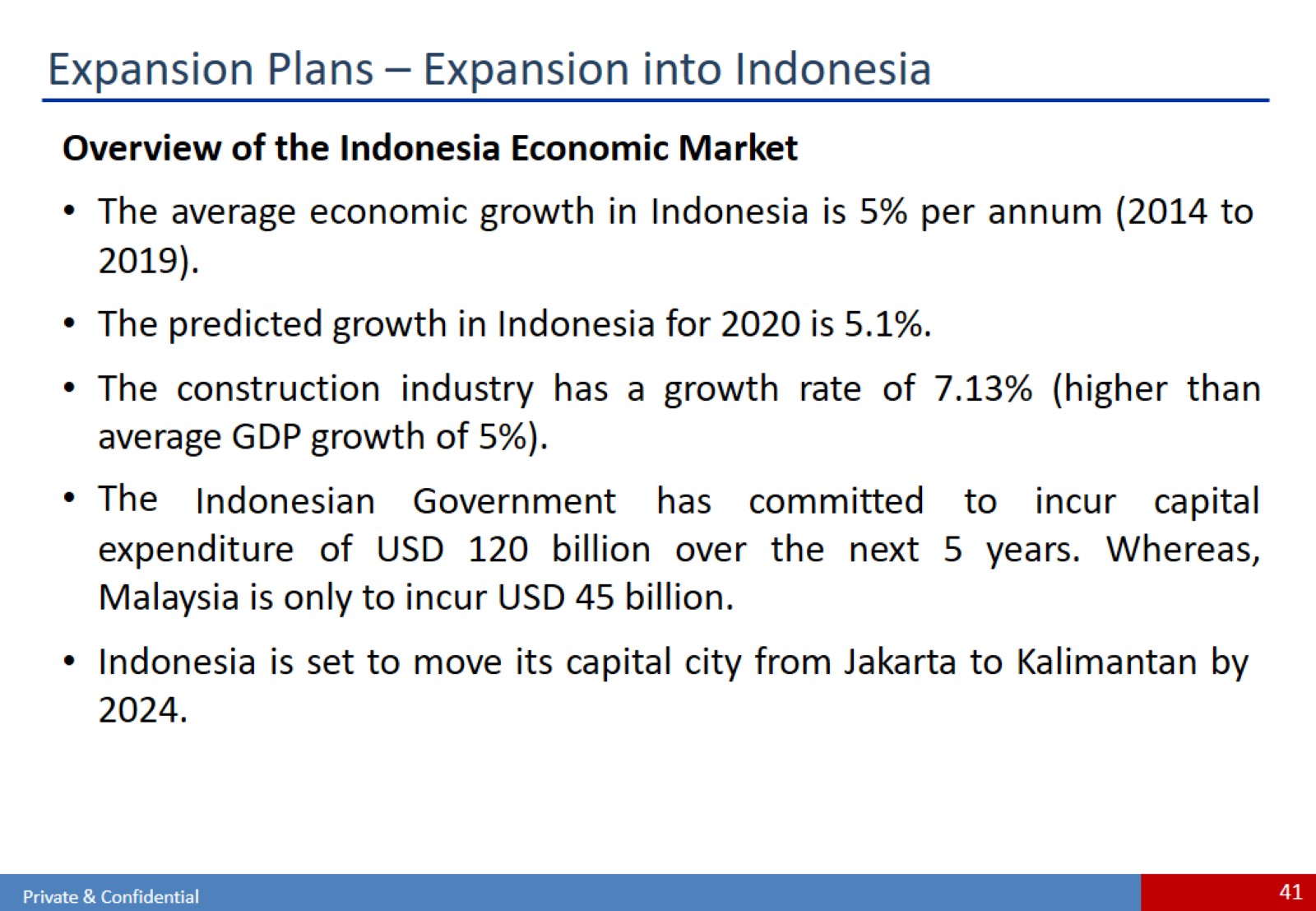 Expansion Plans – Expansion into Indonesia
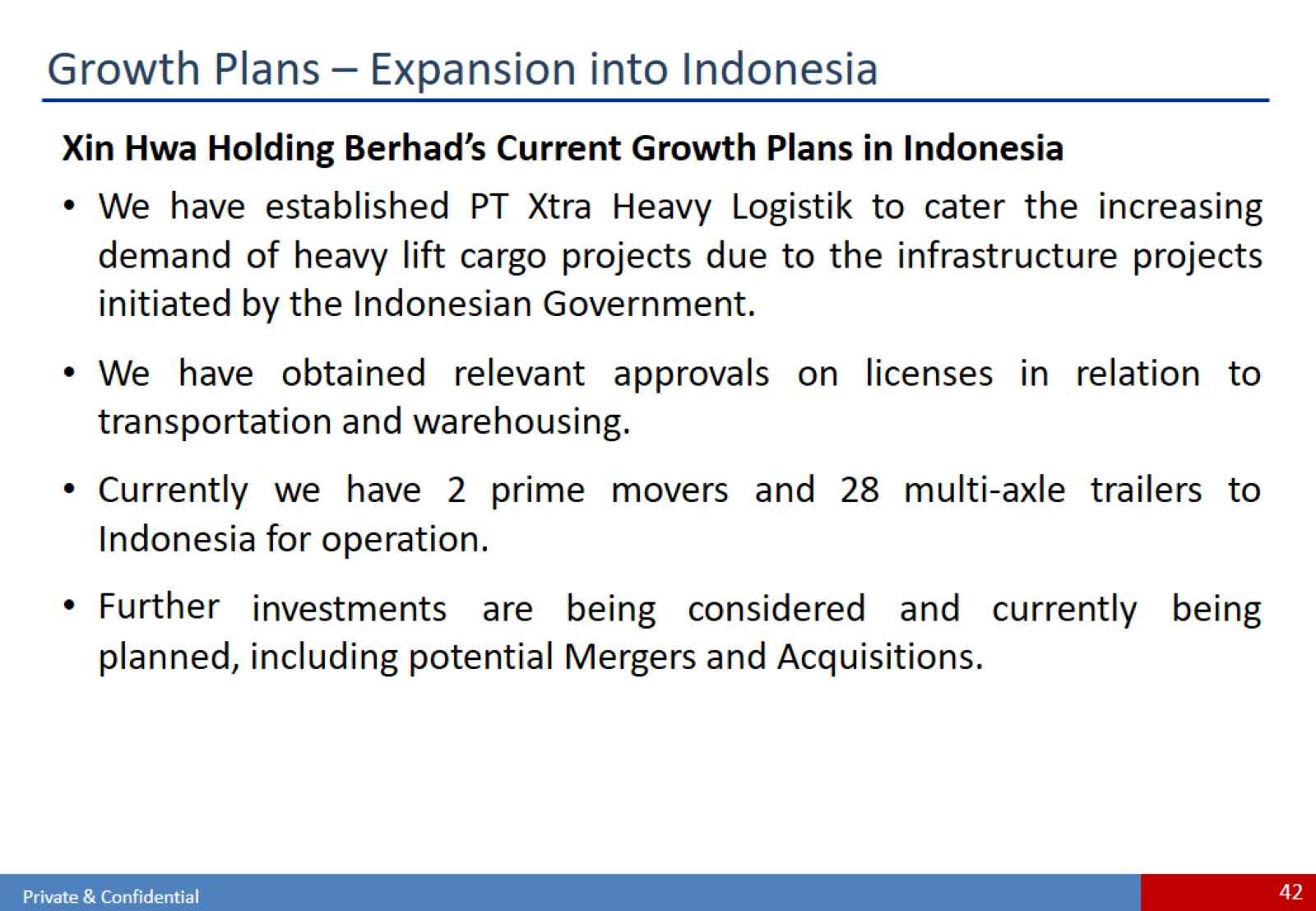 Growth Plans – Expansion into Indonesia
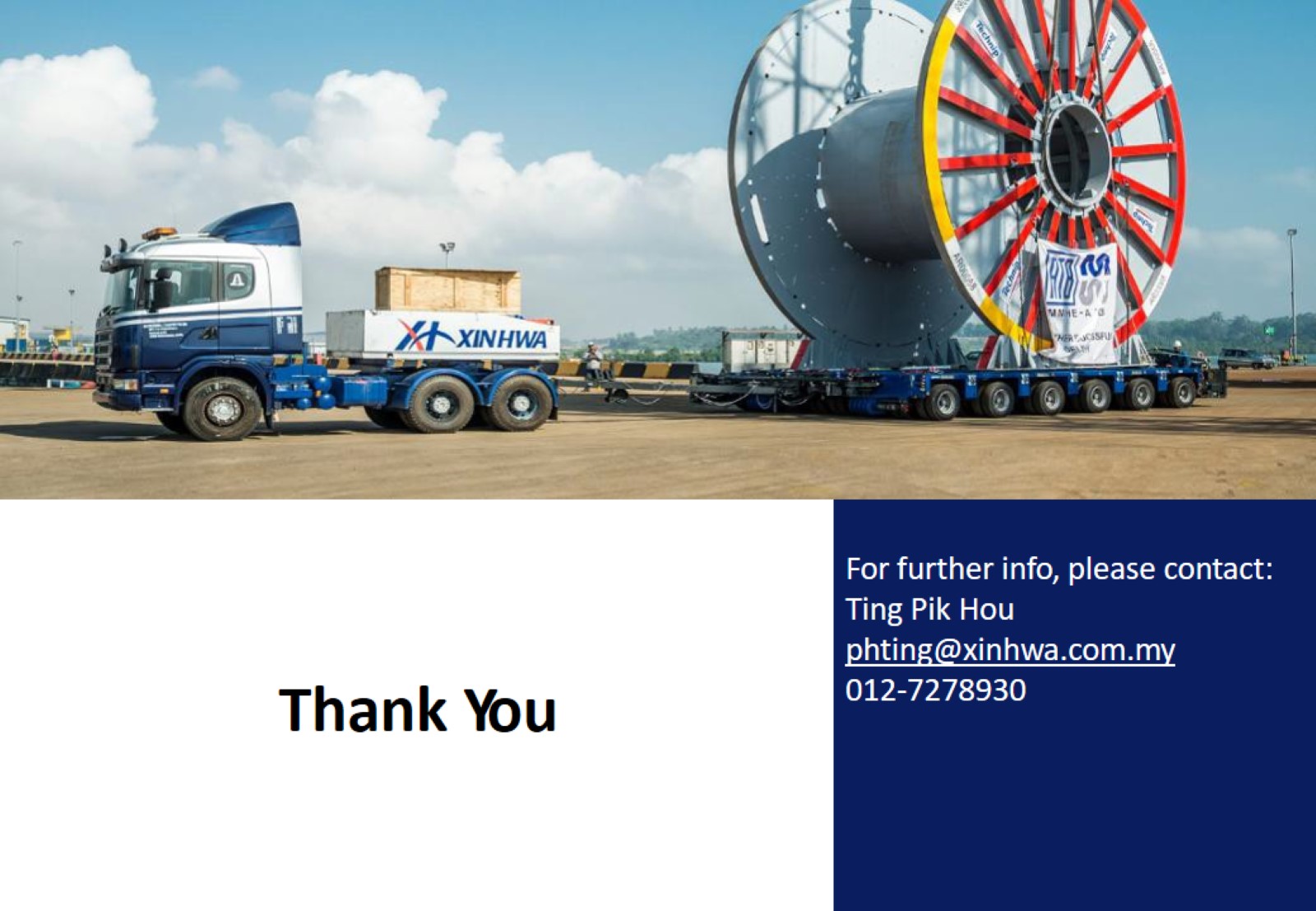 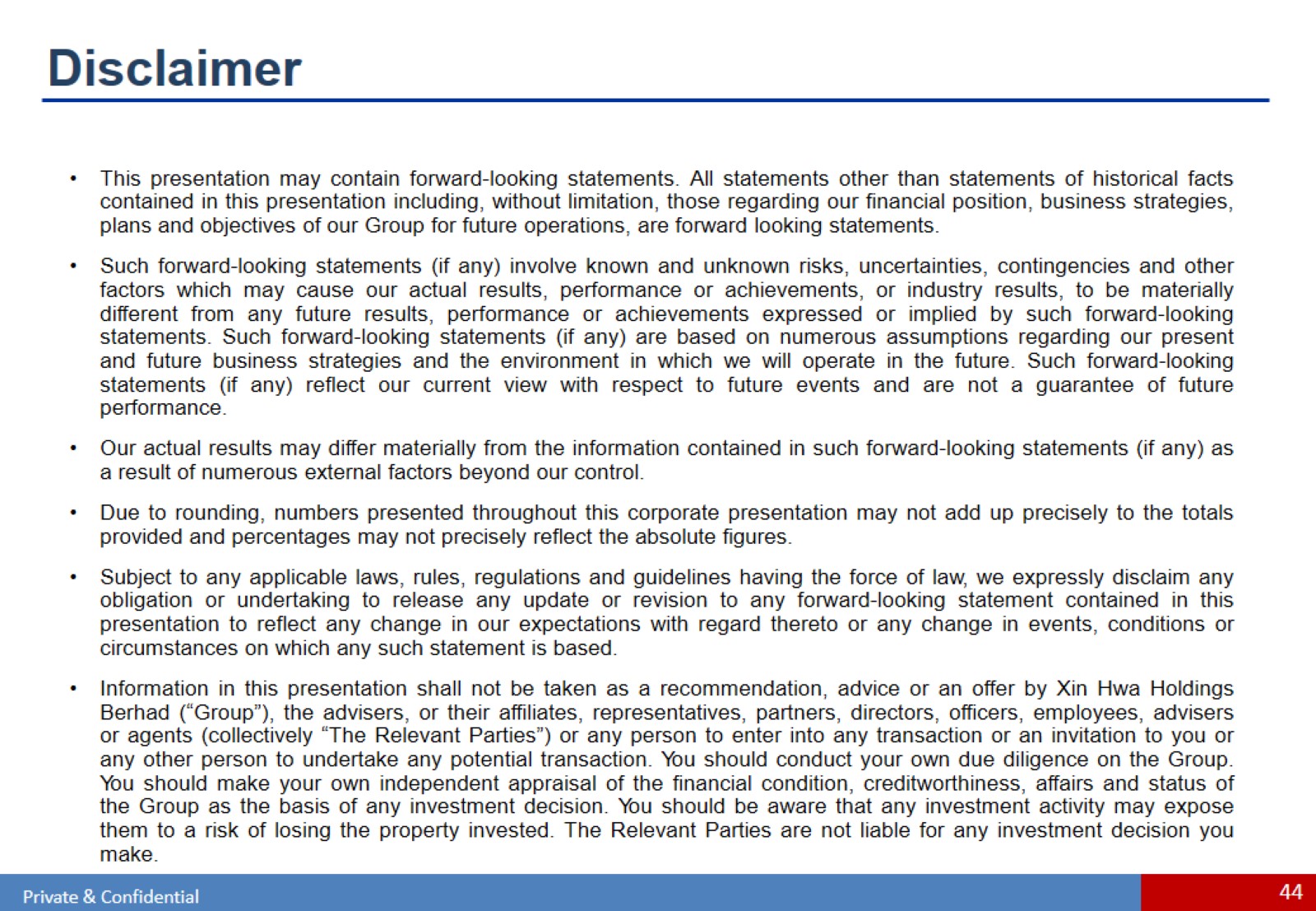 Disclaimer